Update: Classical Biological of Diamondback Moth (Plutella xylostella)
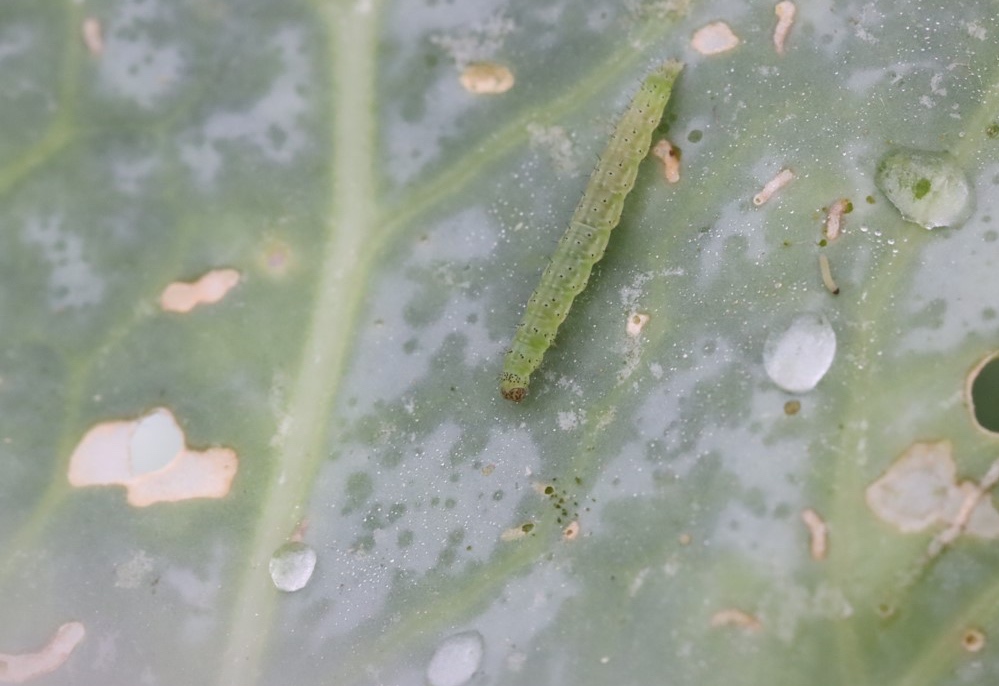 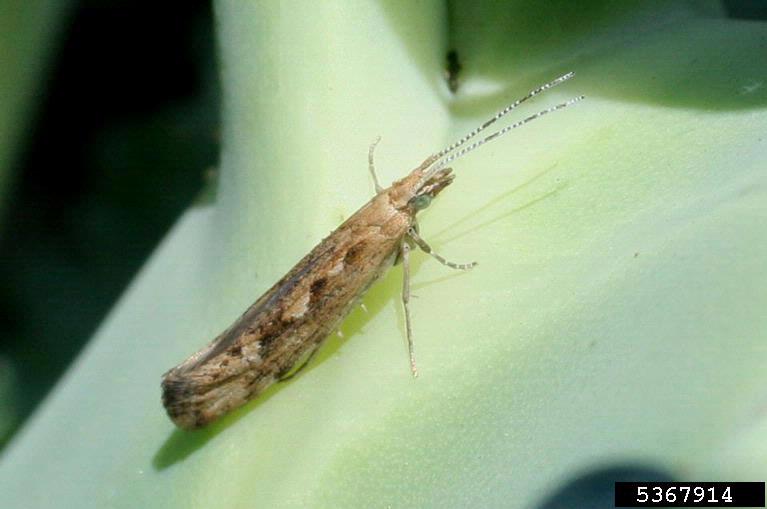 Credit: Russ Ottens, University of Georgia, Bugwood.org
Credit: Ian Grettenberger, UCD
Credit: Ian Grettenberger, UCD
Ricky Lara, Ph.D.
Senior Environmental Scientist, Specialist
CDFA Biological Control Program  
December 13, 2022
Brief DBM History
Not native to US. 1854, Illinois 1st detection.
Believed to originate from Mediterranean region or South Africa. 
Worldwide pest of crucifer crops, e.g., cabbage, broccoli, cauliflower
$4-5 billion/yr in global management costs.
Multivoltine
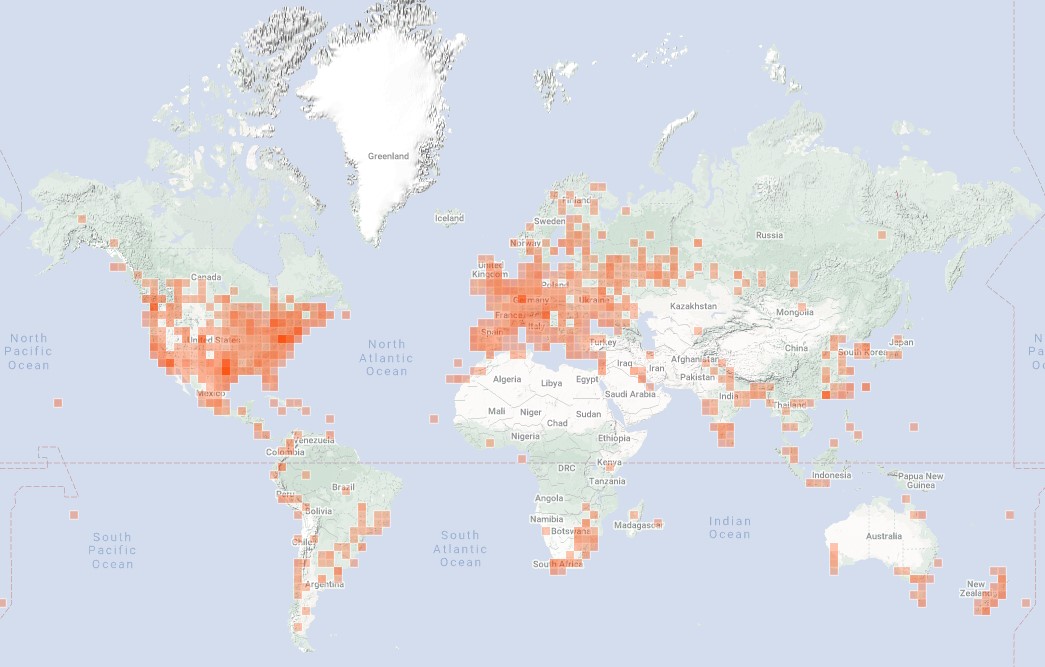 [Speaker Notes: Arrival in California unclear but moth was already present in California and reported as a cole crop pest by UC in the 1960s.]
Adult
Egg
DBM Life Stages
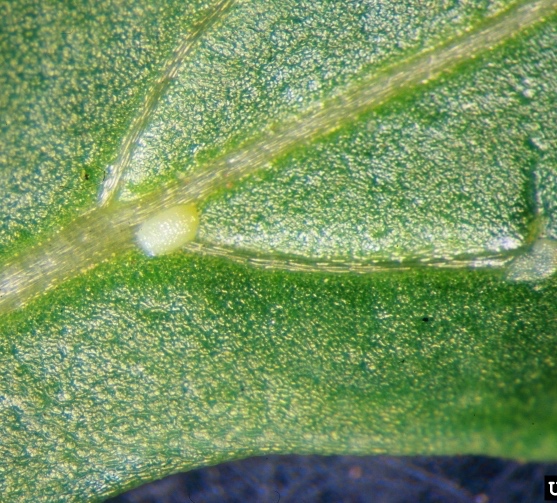 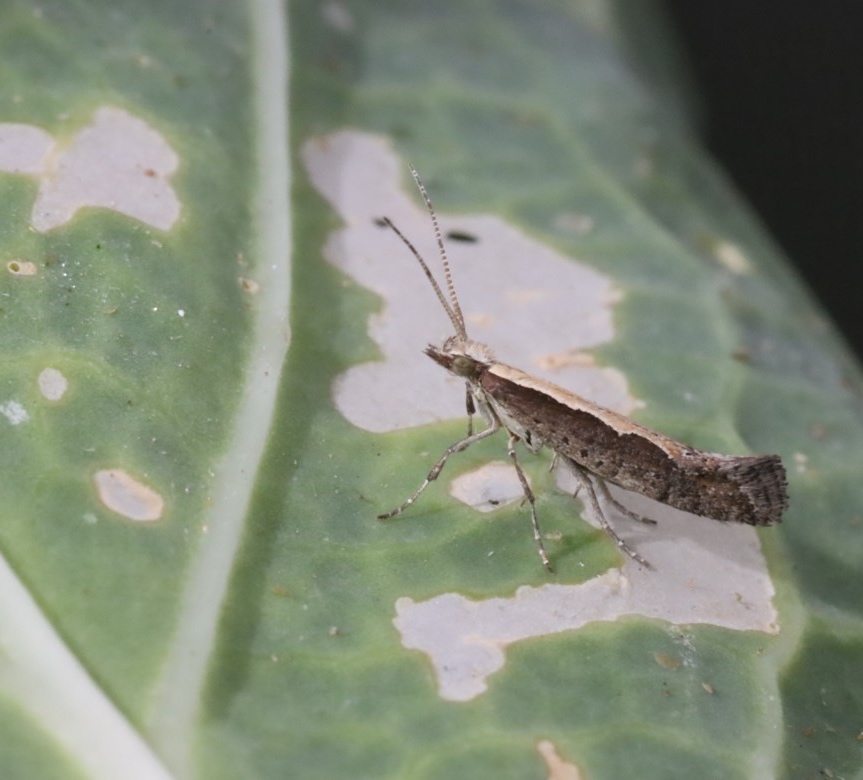 Egg-Adult development 17-51 days (env. factors)
Adults 0.3-0.4 in length, longevity ~2 weeks. Weak fliers but aided by wind dispersal
~150 yellow-white eggs, singly or groups generally on upper leaf surfaces, along veins
 4 larval instars that cause direct feeding damage. Will also wriggle when disturbed
Pupation in silk cocoon
Credit: Ian Grettenberger, UCD
Whitney Cranshaw, Colorado State University, Bugwood.org
Credit: Ian Grettenberger, UCD
Pupa
Larva
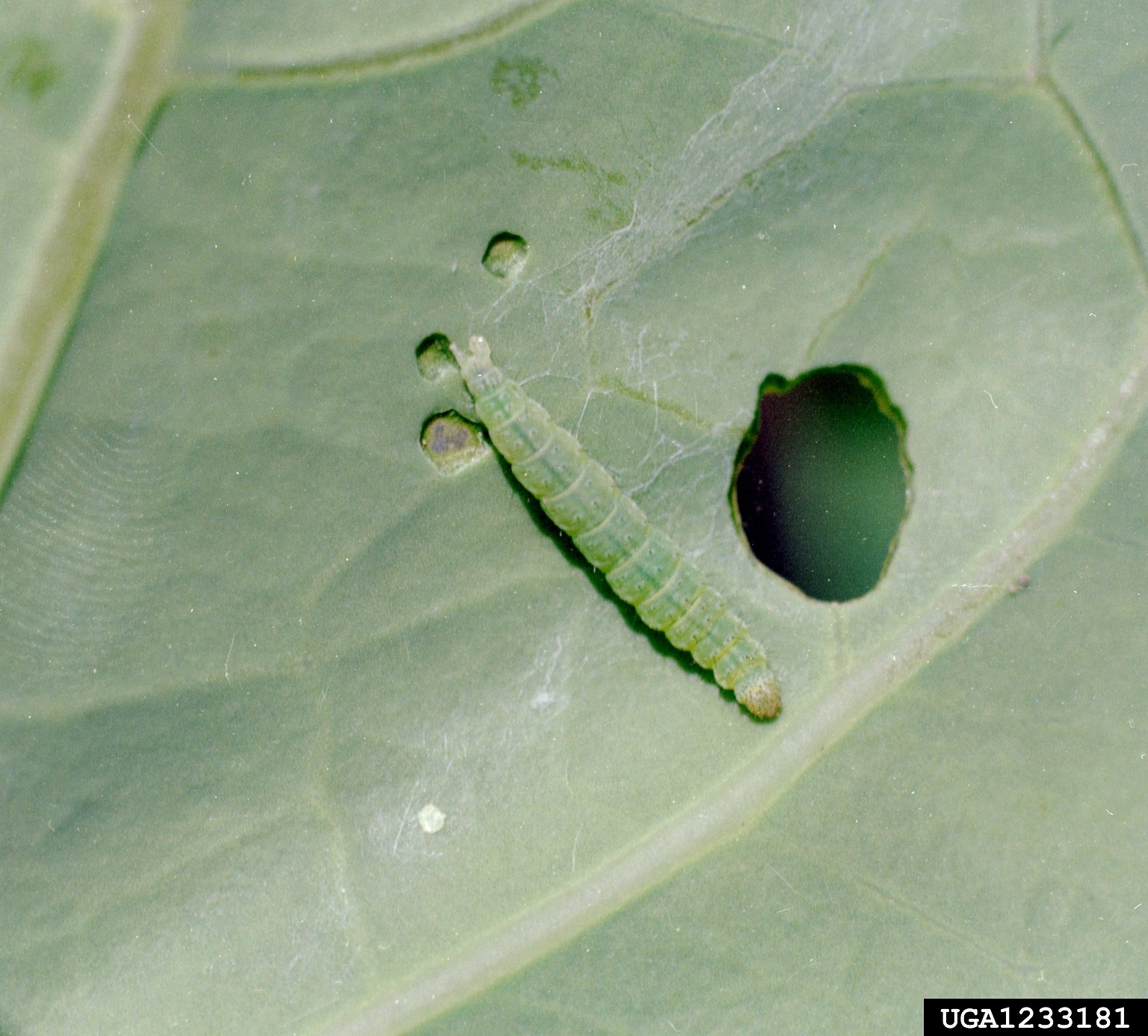 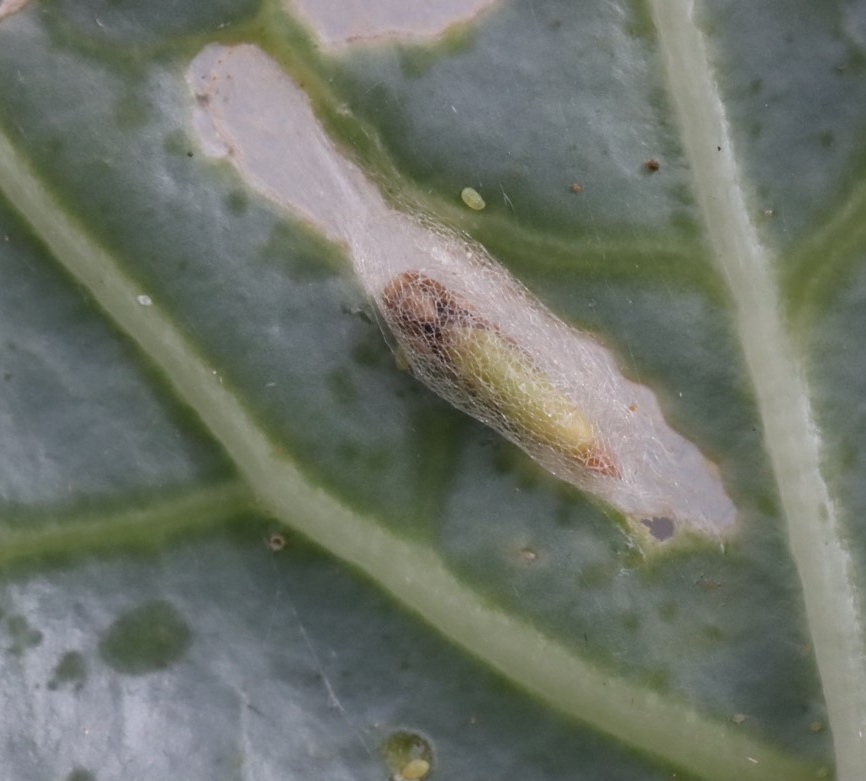 Credit: Ian Grettenberger, UCD
Clemson University - USDA Cooperative Extension Slide Series , Bugwood.org
[Speaker Notes: https://www.canolacouncil.org/canola-encyclopedia/insects/diamondback-moth/

https://entnemdept.ufl.edu/creatures/veg/leaf/diamondback_moth.htm]
Feeding Damage
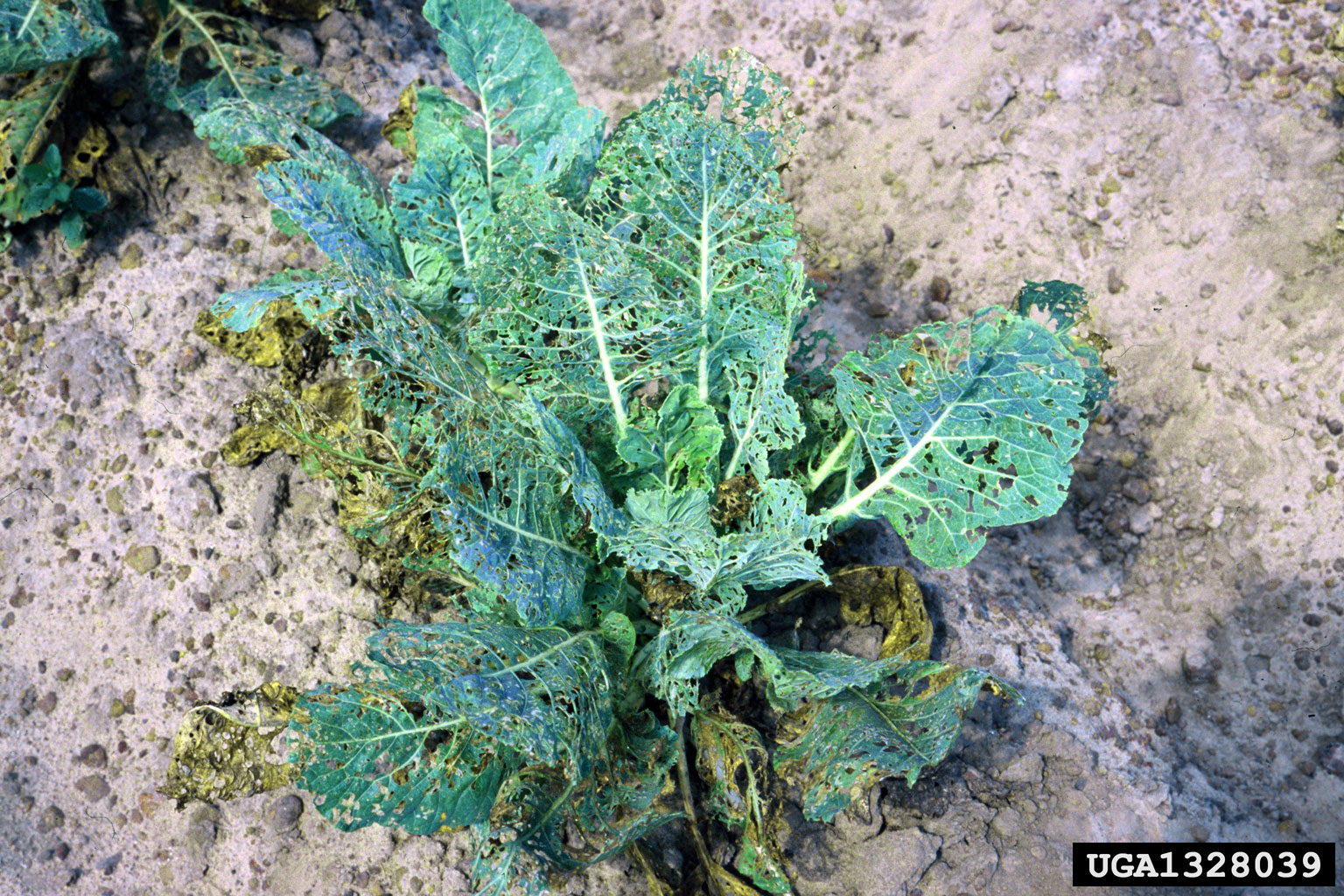 Broccoli
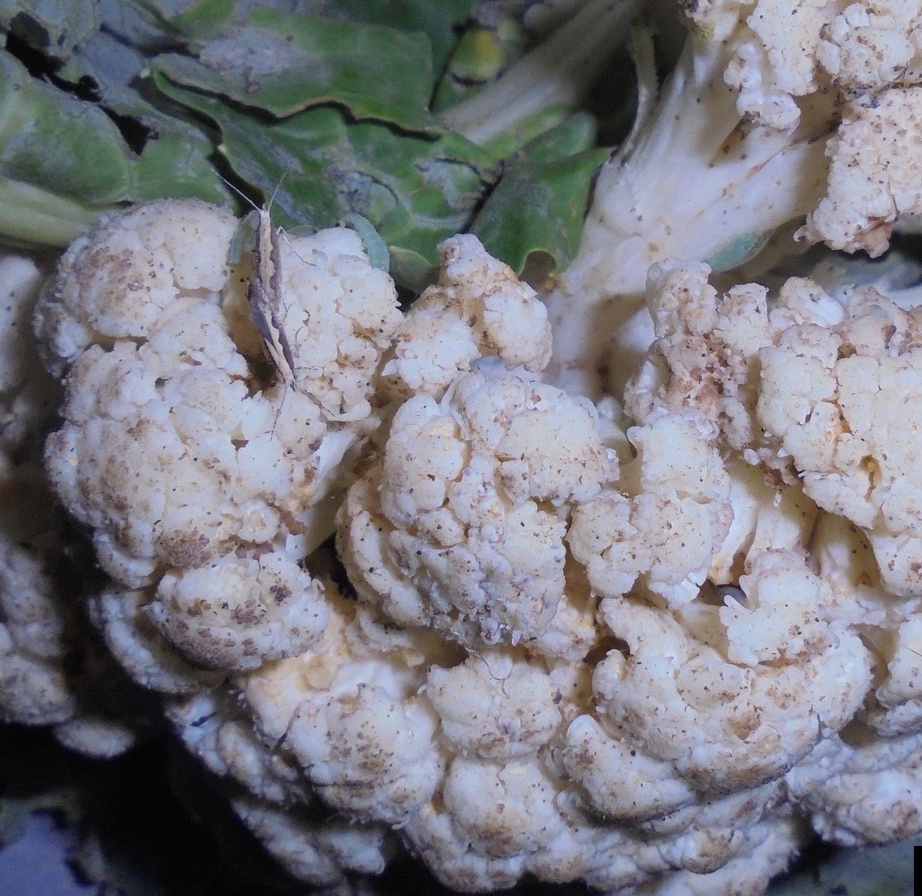 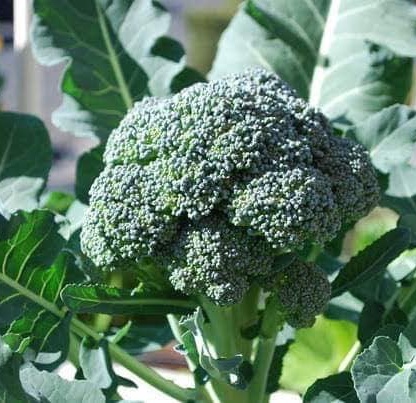 Cauliflower
California Cole Crop Production
800+ Farms: 150,000+ acres

#19 Broccoli, $612 million: Monterey, Santa Barbara, Imperial

#24 Cauliflower, $401 million: MY, SB, IM

#46 Cabbage, $128 million: MY, Ventura, SB
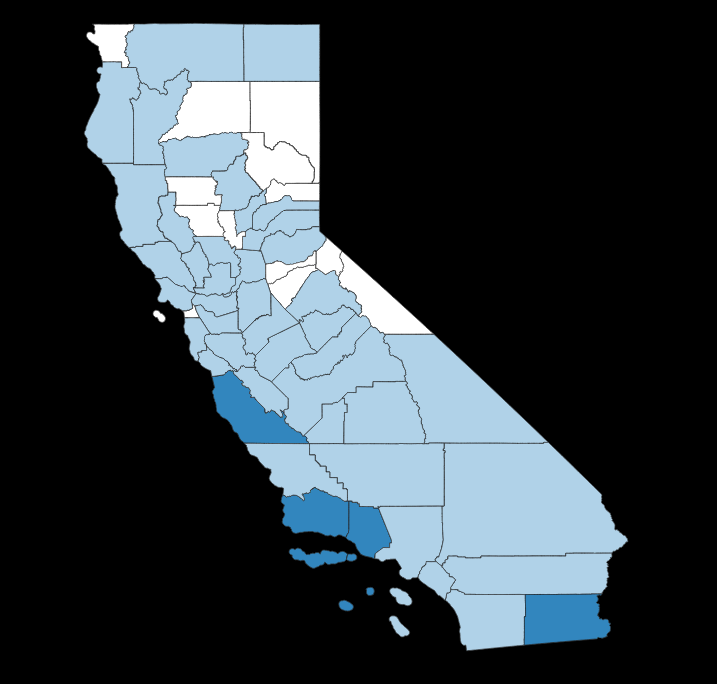 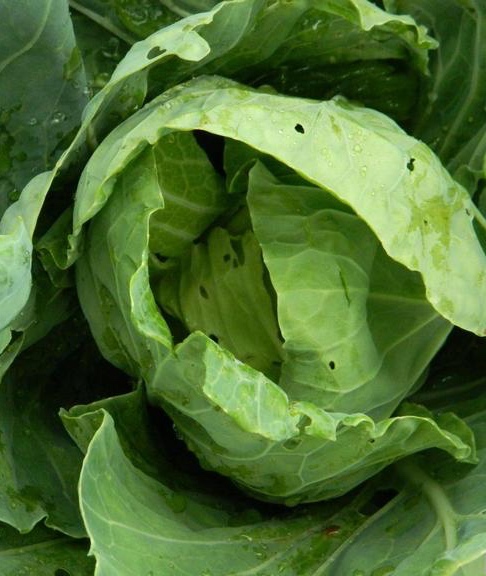 Cabbage
Monterey
Santa Barbara
Ventura
Imperial
[Speaker Notes: Cauliflower https://www.ipmimages.org/browse/detail.cfm?imgnum=5566244
Cabbage https://www.insectimages.org/browse/detail.cfm?imgnum=5475840]
Improve DBM IPM in California
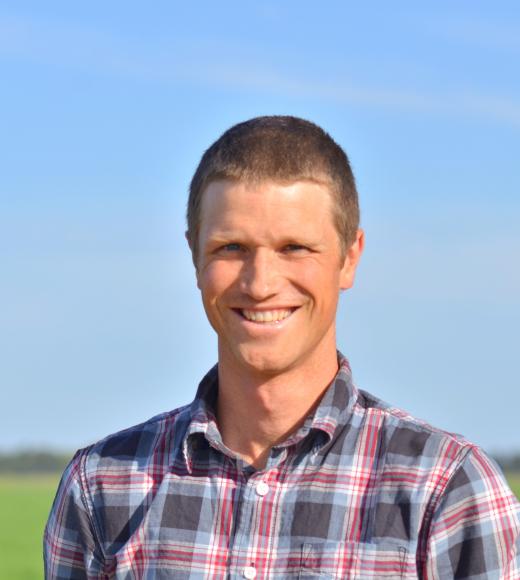 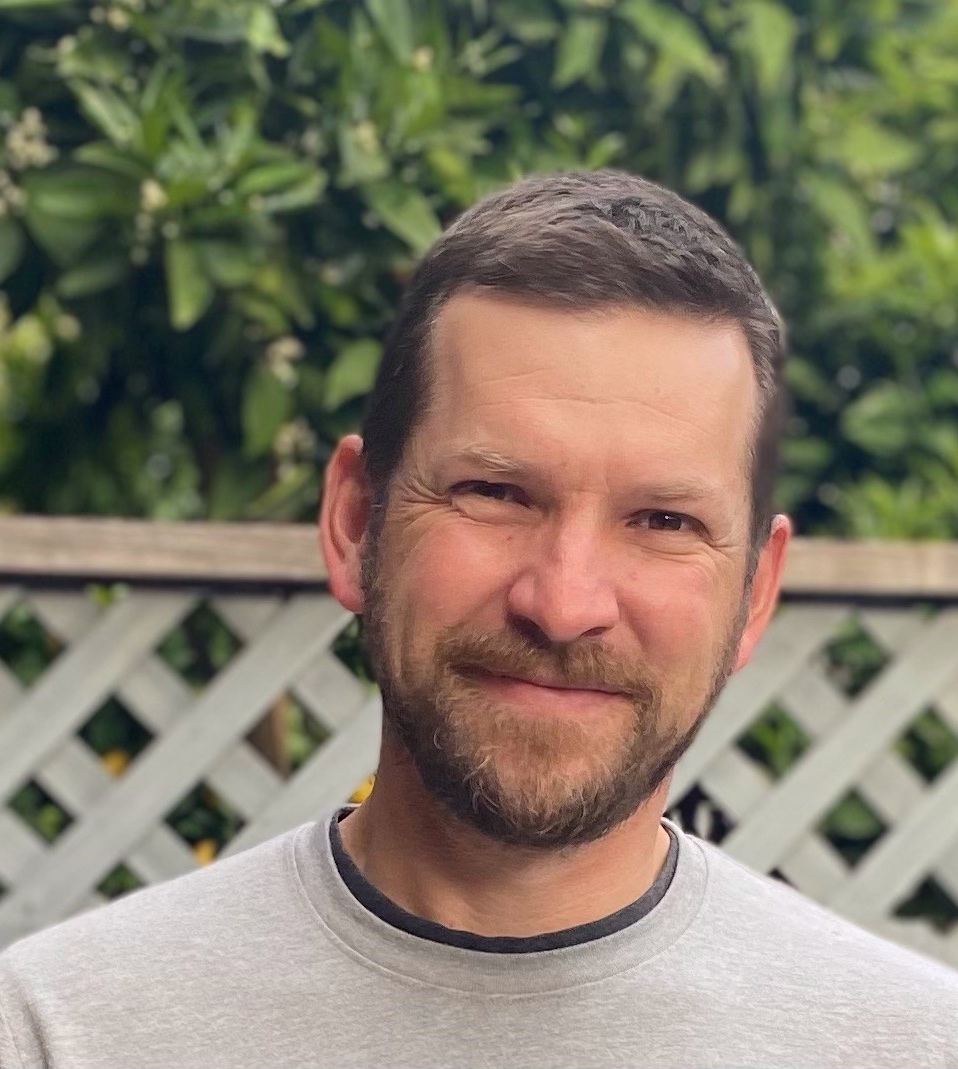 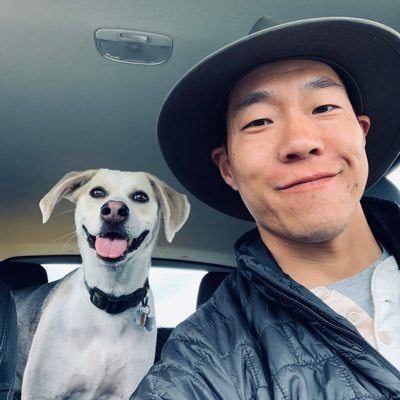 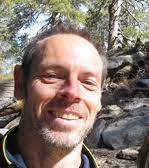 Diego Nieto, Driscoll’s
Ian Grettenber, UCD
Paul Rugman-Jones, UCR
Daniel Hasegawa, USDA-ARS
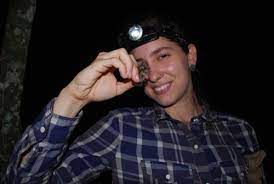 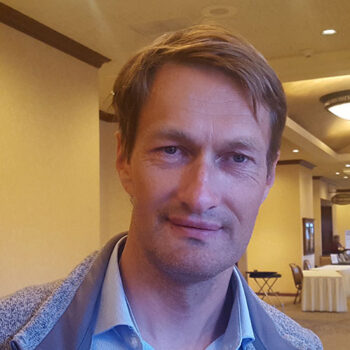 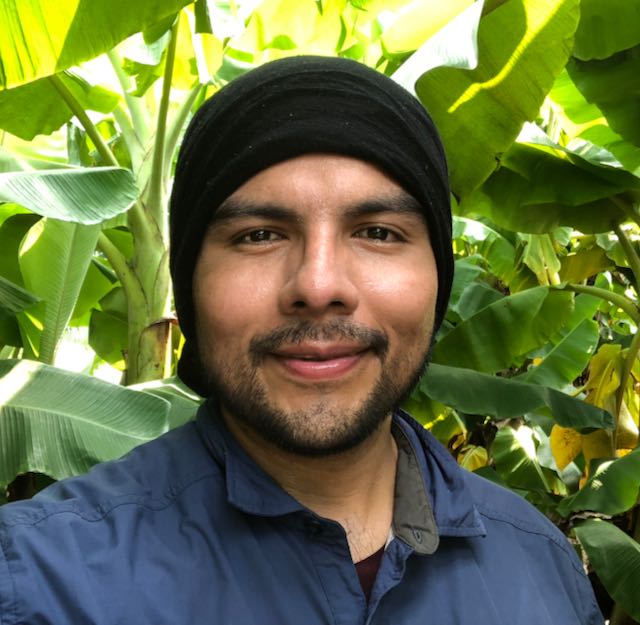 Ricky Lara, CDFA
Maripaula Valdes-Berriz, Ventura UCCE
Oleg Daugovish, Ventura UCCE
Monitoring
B
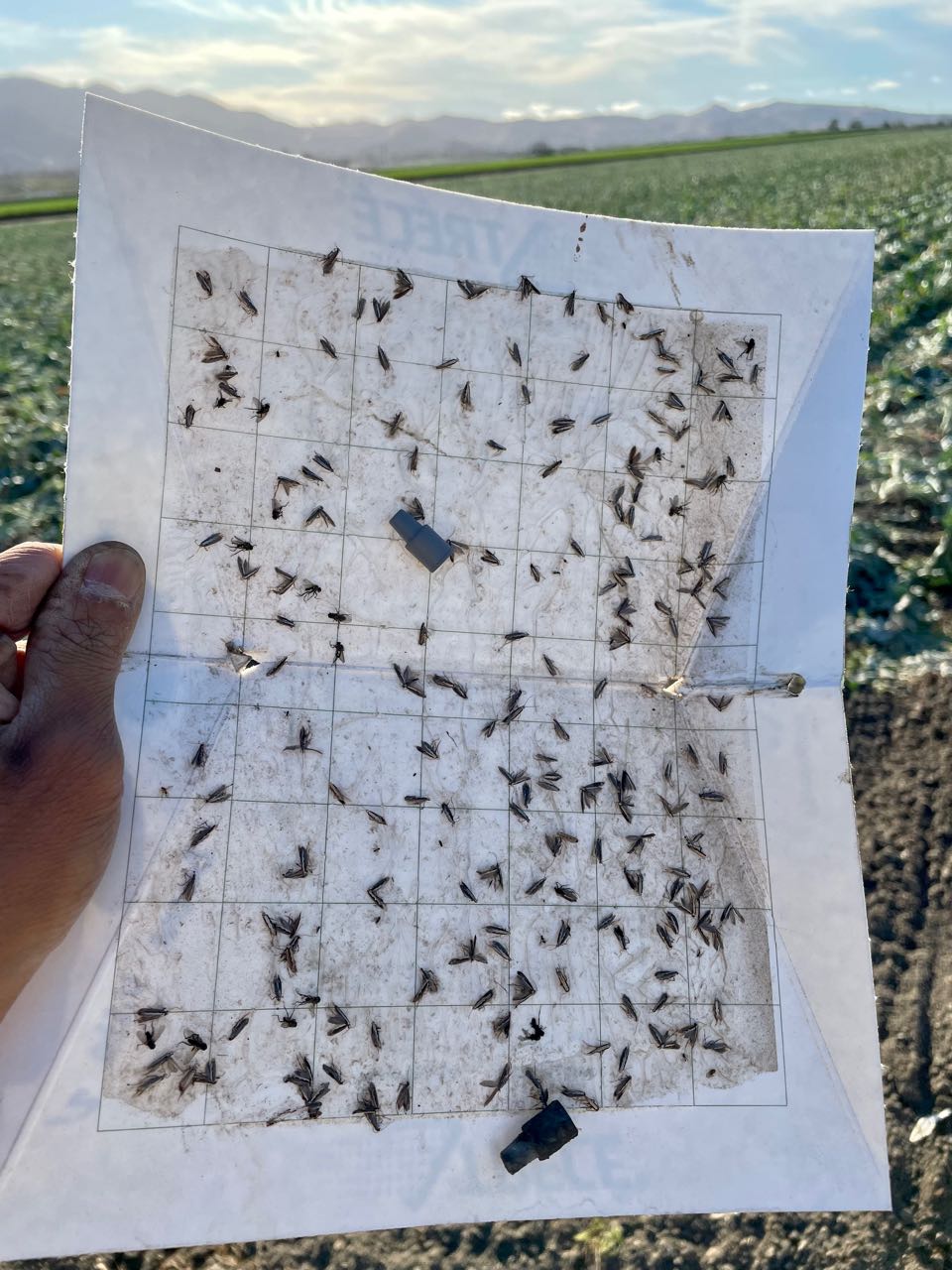 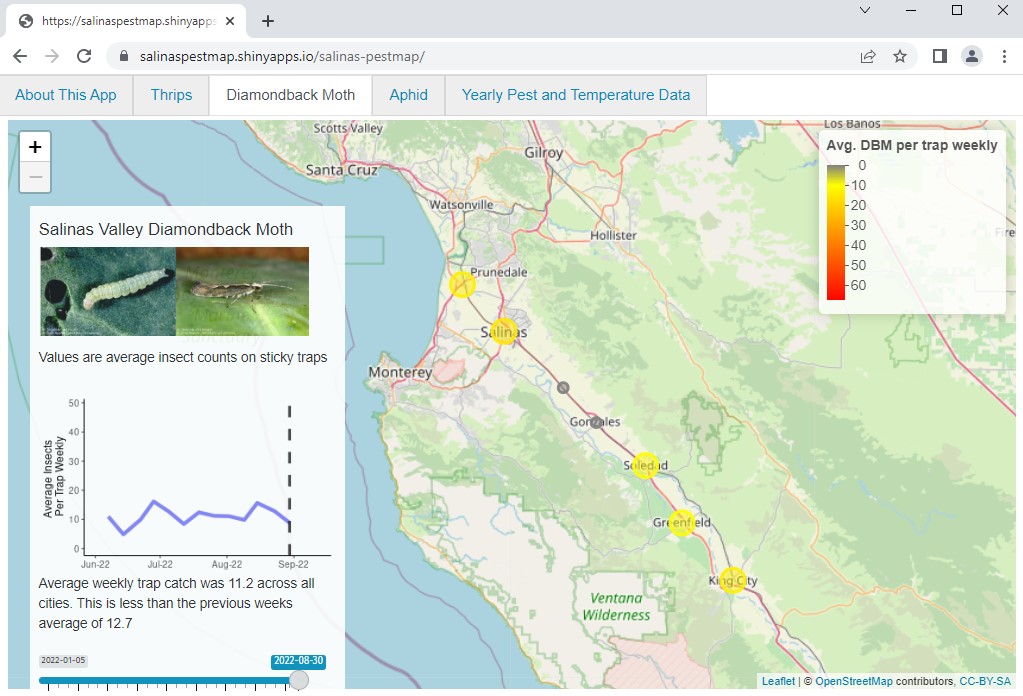 C
A
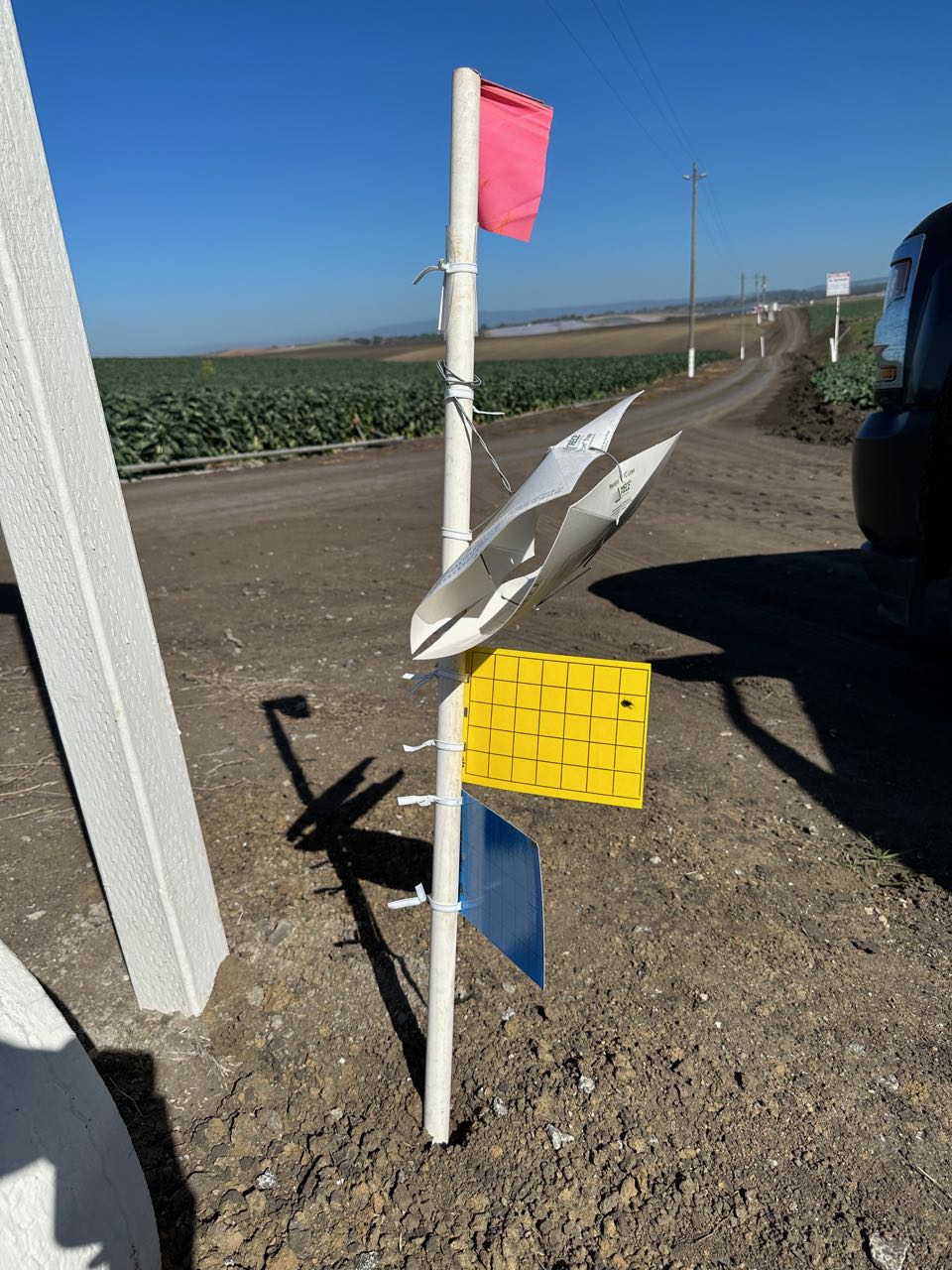 Establishing a pheromone-based trapping network in the Salinas Valley for the benefit of growers to view current pest trends. Work led by Daniel Hasegawa (USDA), Ben Lee (UCD), Ian Grettenberger (UCD).
Starting Classical Biological Control
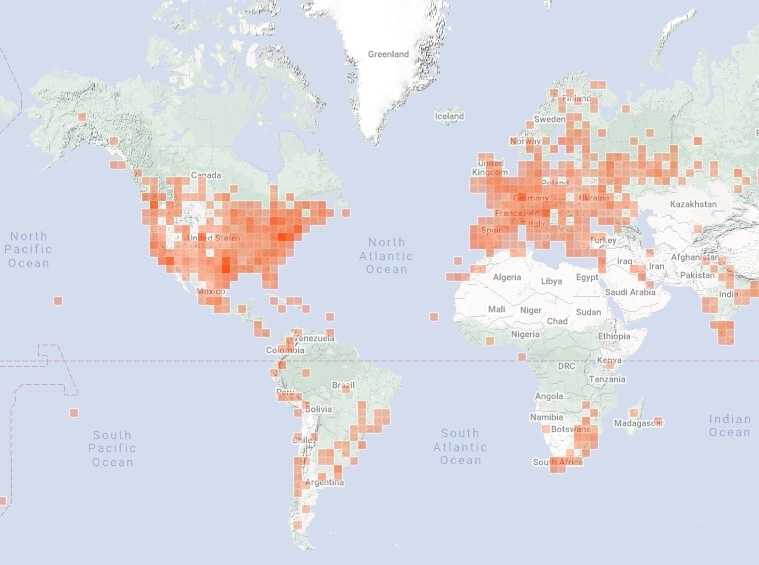 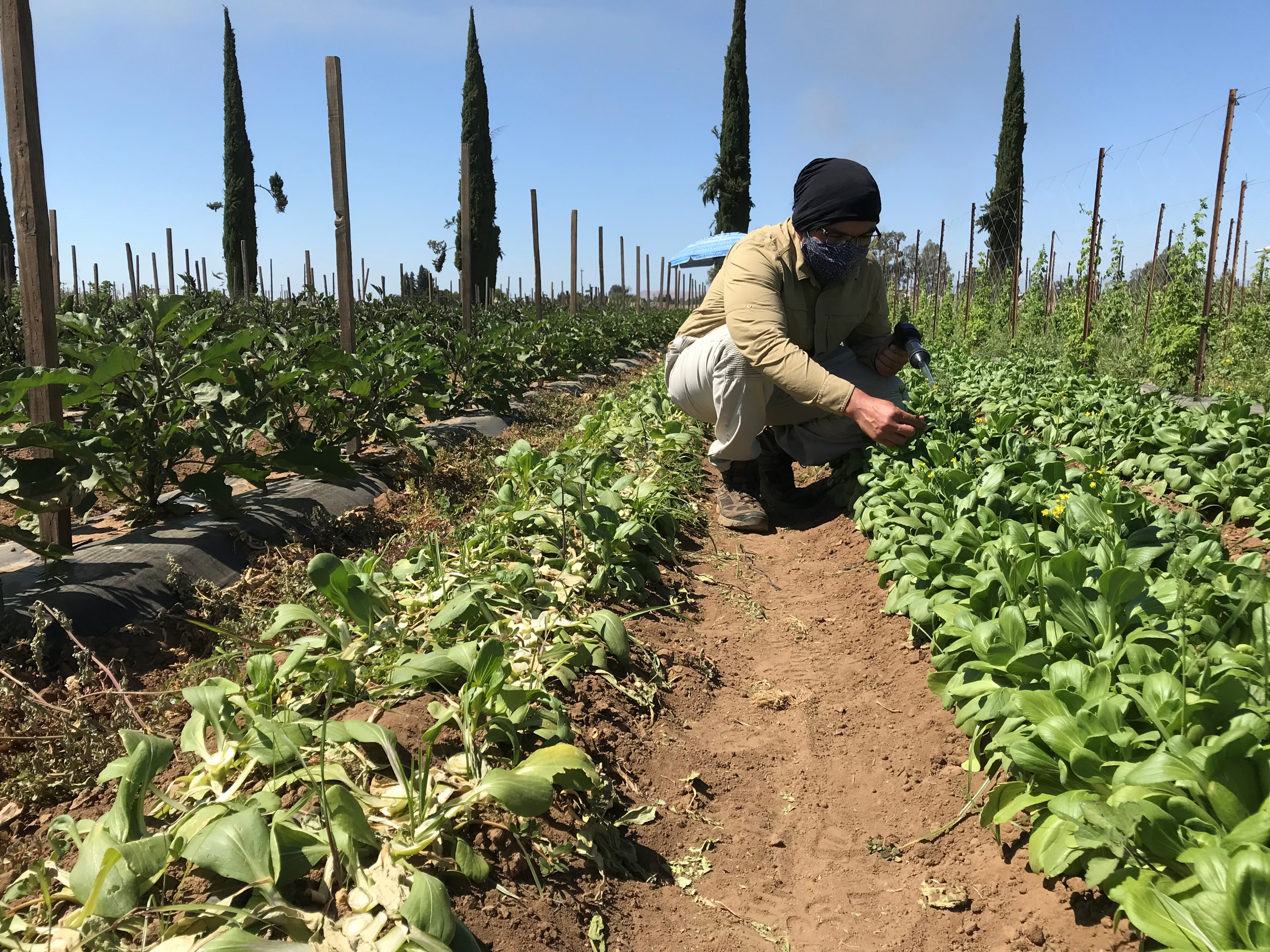 Collection of Natural Enemies from regions that are climate-adapted to CA
Going to the field!
Sampling DBM 
to determine origin of invasive populations based on DNA signature
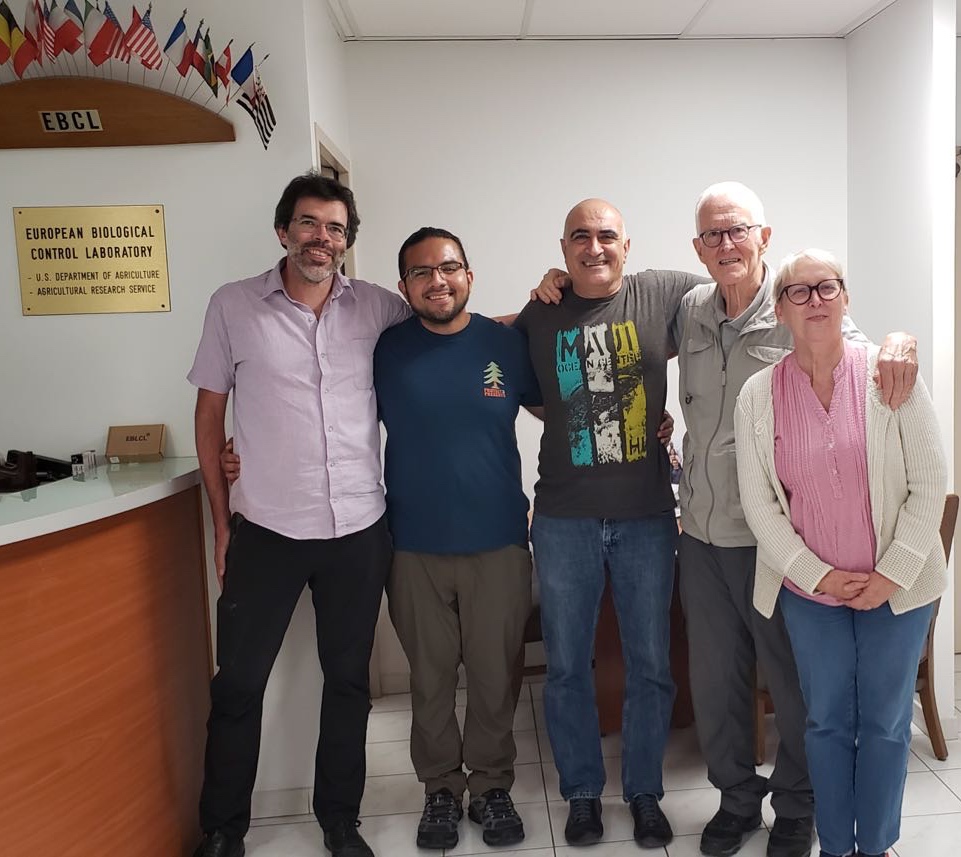 EBCL DBM Team
Gaylord
Alan Kirk
Marie Claude
Javid
Javid Kashefi: Foreign exploration

Marie Claude Bon: Parasitoid DNA work 

Gaylord Desurmont: Establish, rear parasitoids and conduct quarantine studies
Types of DBM Parasitoids Agents
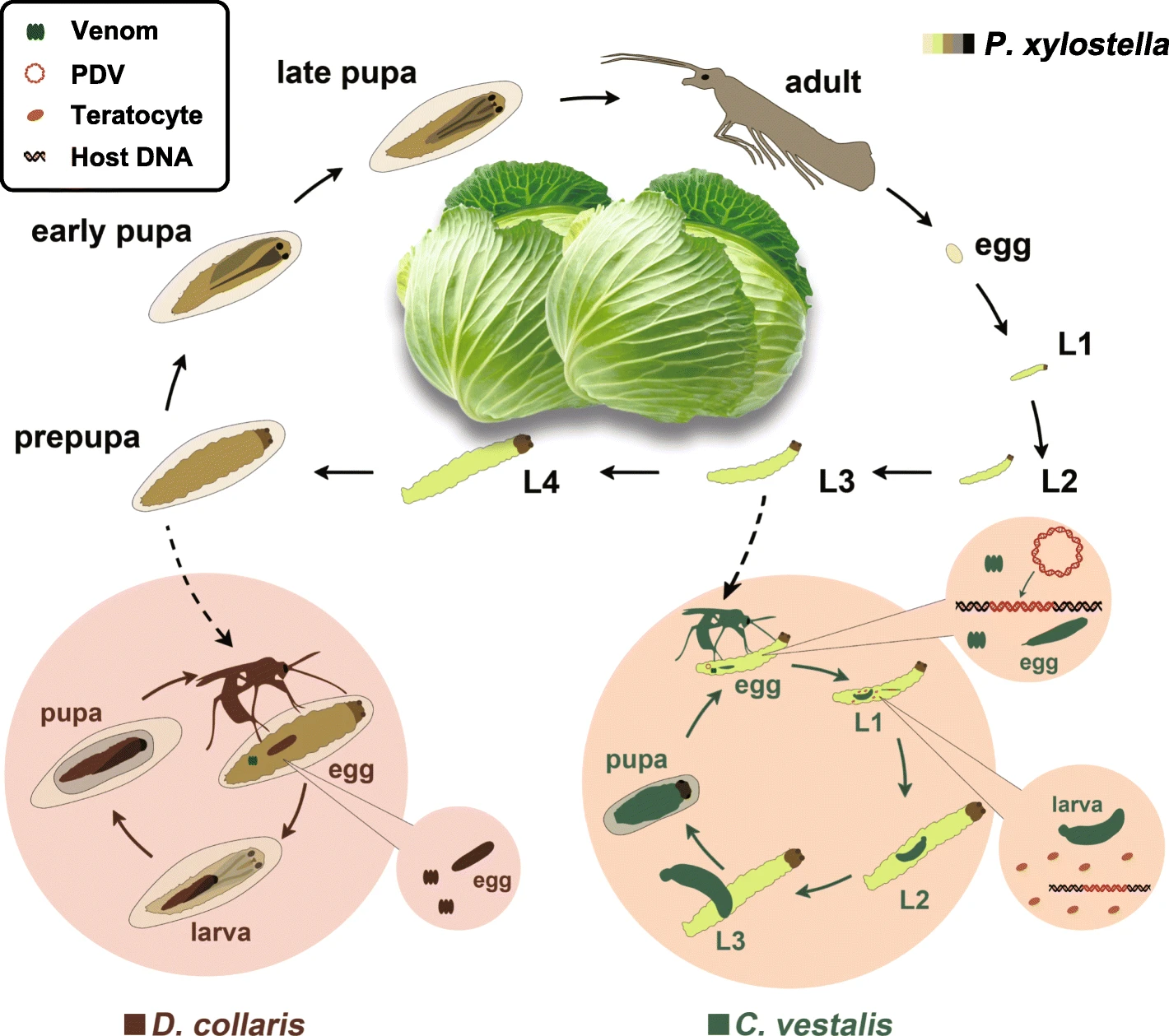 150+ of hymenopteran parasitoids recorded in the world.
Egg: Trichogramma parasitoids. Not entirely host specific to just DBM. Inundative biological control. 
Larval parasitoid: Diadegma semiclausum 
Pupal parasitoid: Diadromus collaris
The life history of C. vestalis and D. collaris. C. vestalis preferentially parasitizes second and third instar P. xylostella larvae (L2 and L3); and D. collaris parasitizes pupal stage hosts. Shi et al. 2019.
[Speaker Notes: https://entnemdept.ufl.edu/creatures/misc/wasps/diadegma_insulare.htm]
Cotesia sp. parasitizing DBM larvae
J. Holopainen
Diadegma insulare parasitizing DBM
Snapshot of DBM Sampling (Oct 23)
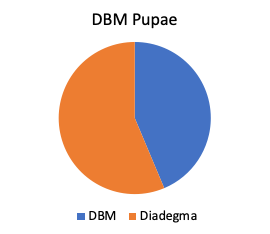 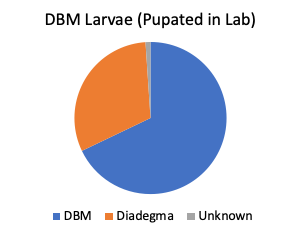 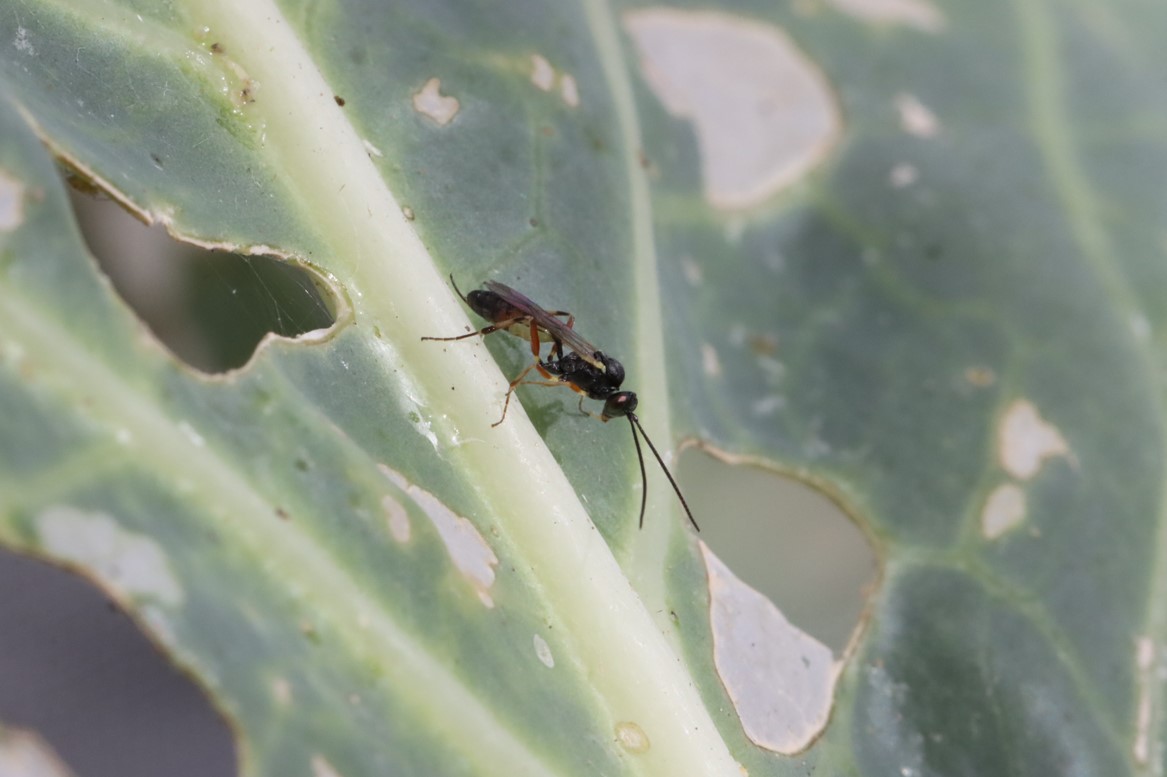 Parasitism: 56%
Parasitism: 31%
N=71
N=190
Salinas Valley
1
3
2
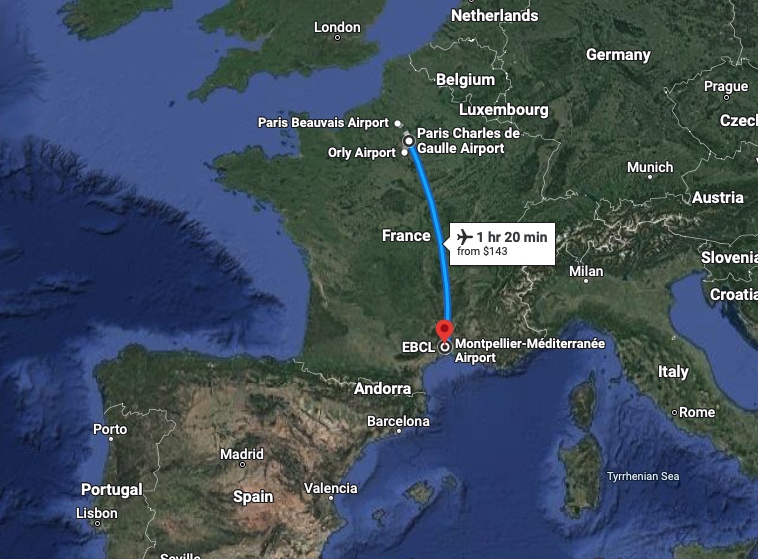 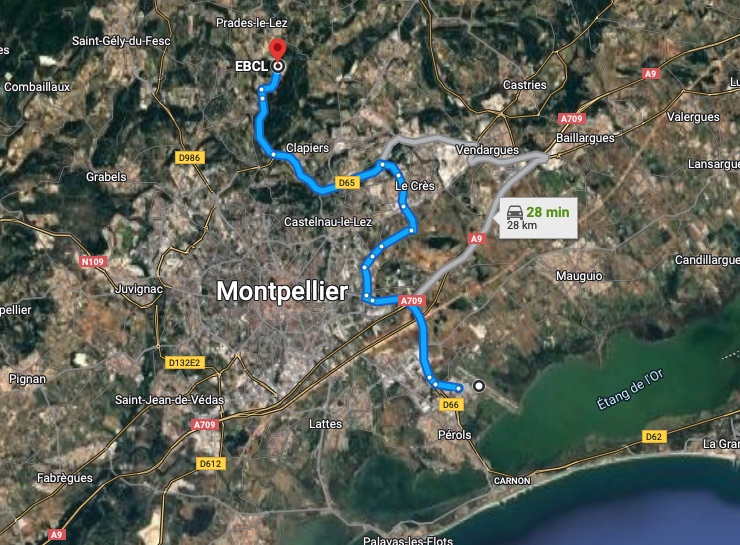 B
A
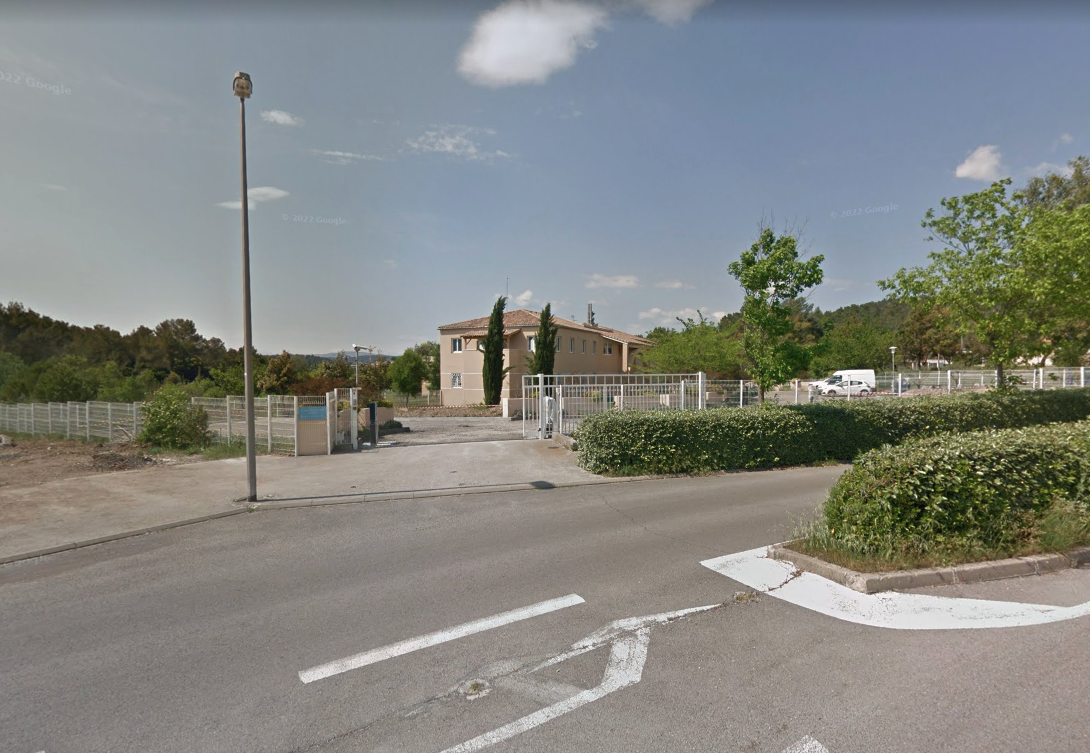 Quarantine Facility
Staff Offices/Lab Space
C
B
A
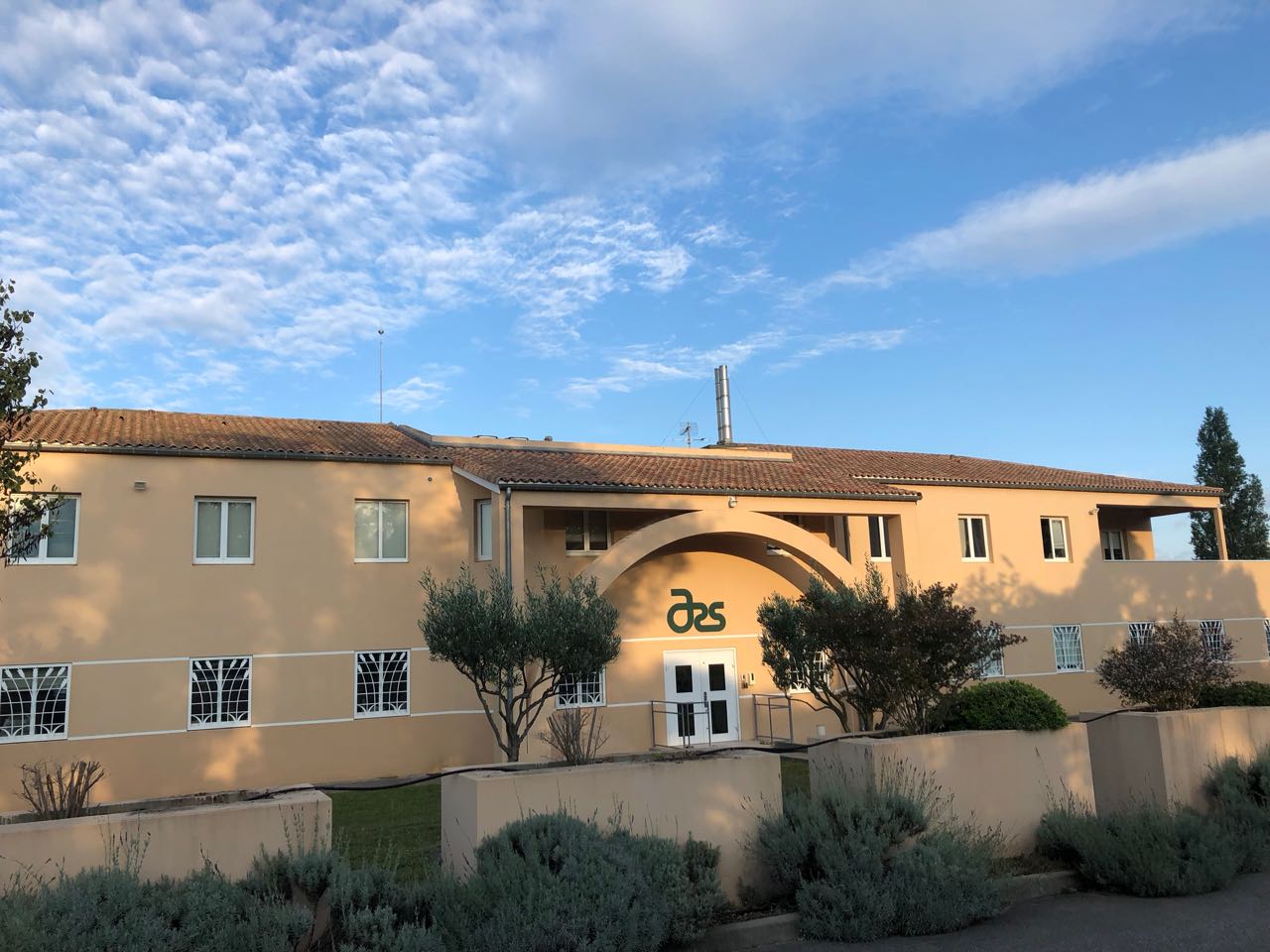 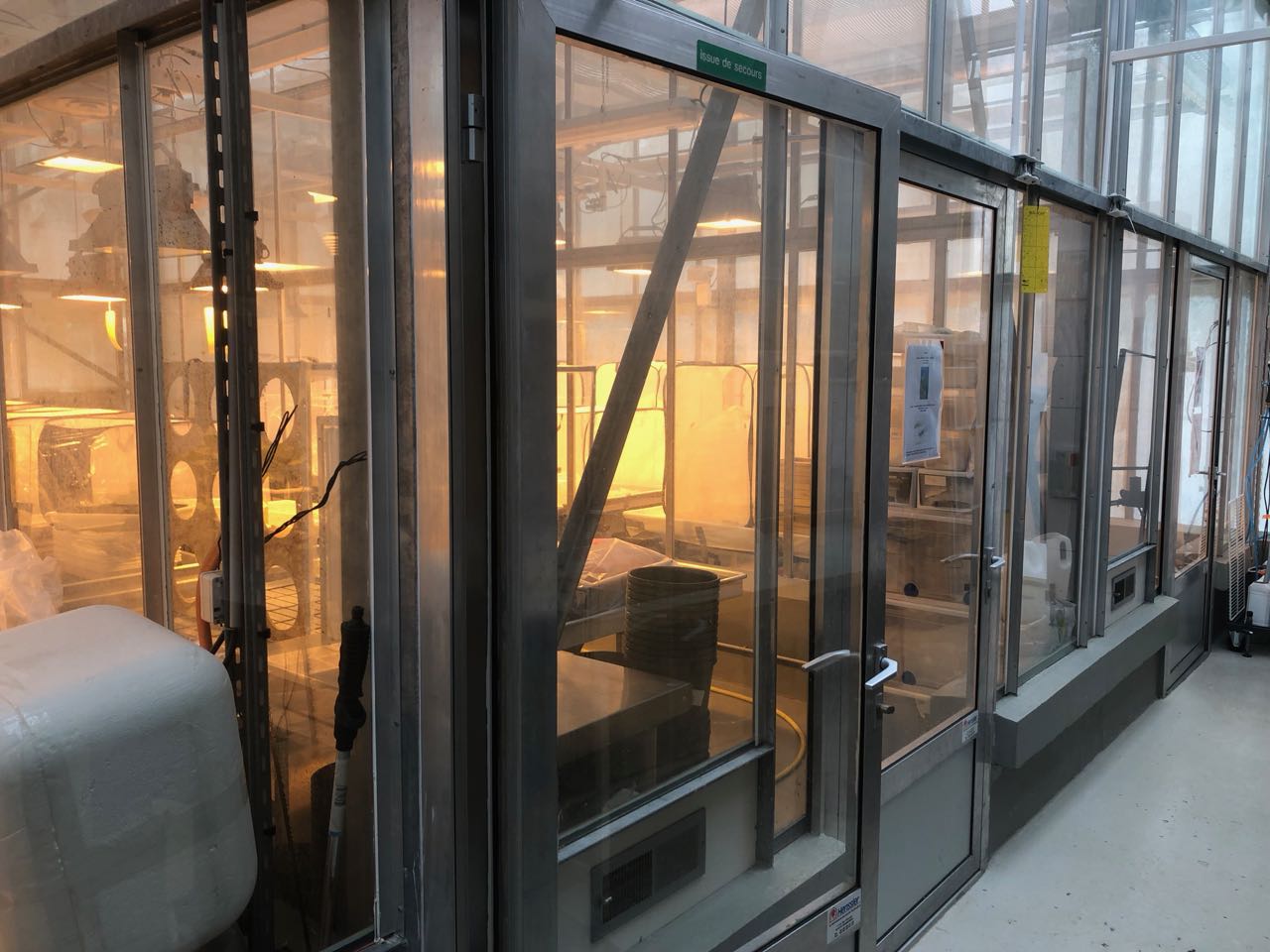 E
F
D
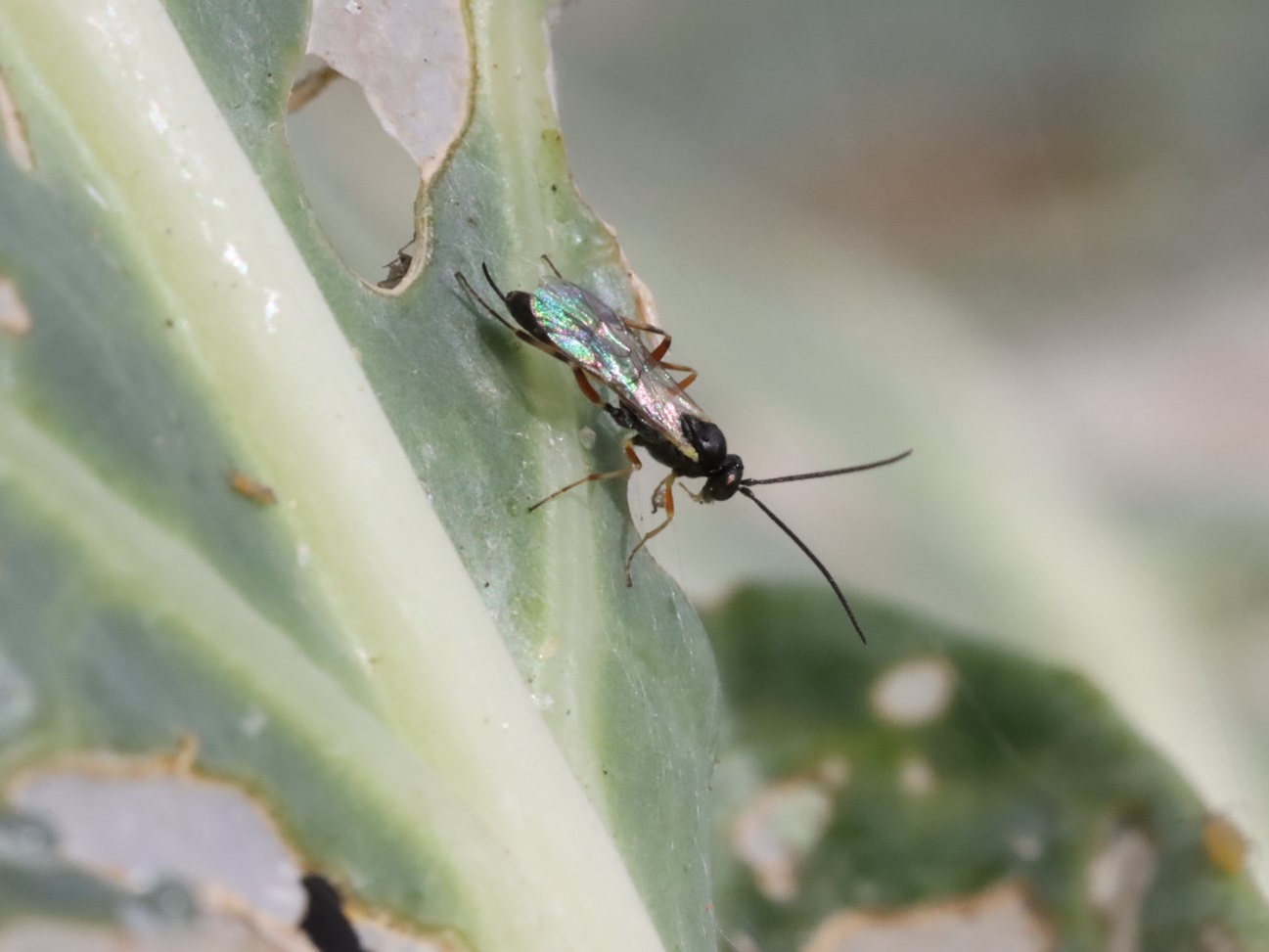 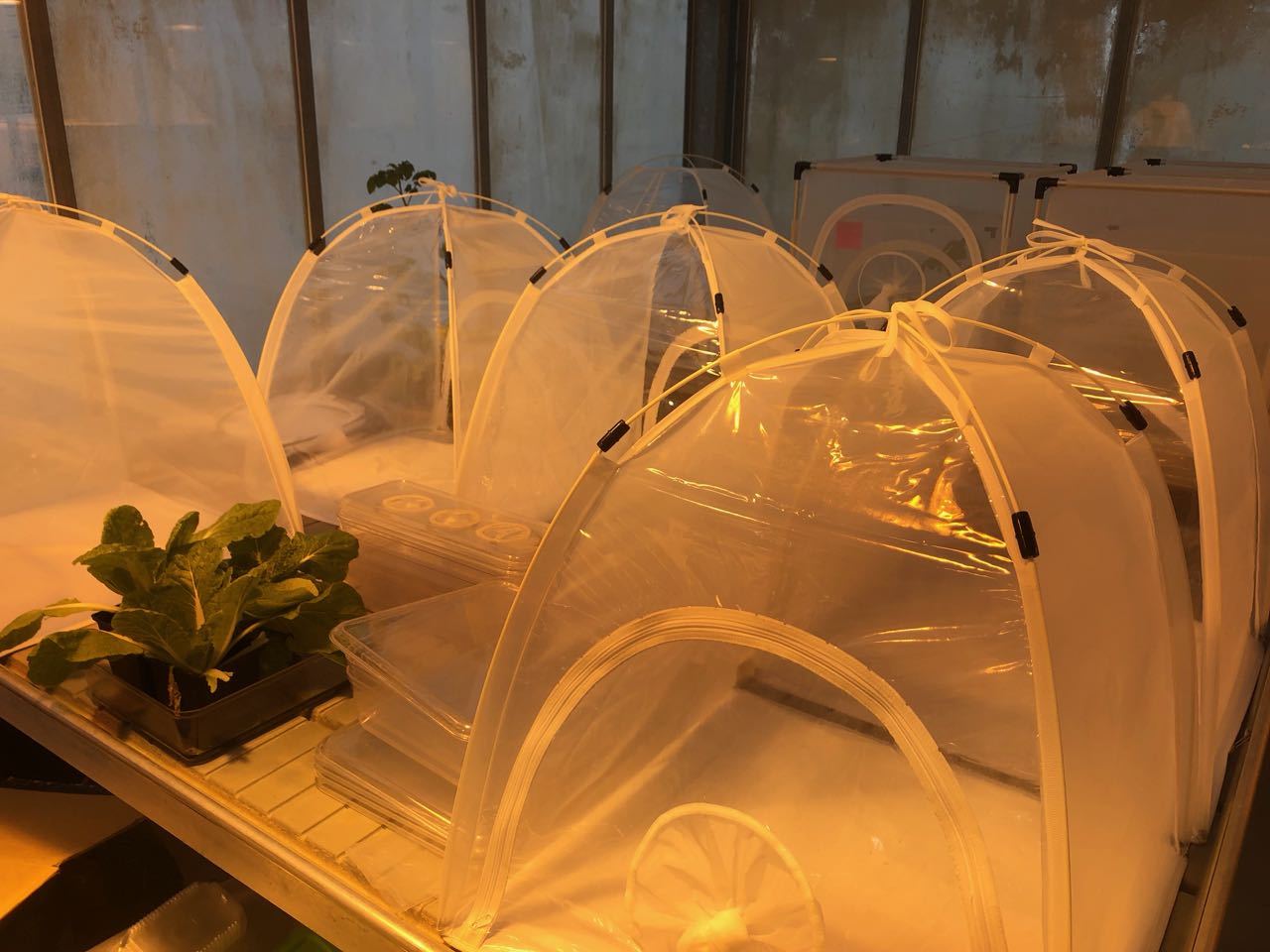 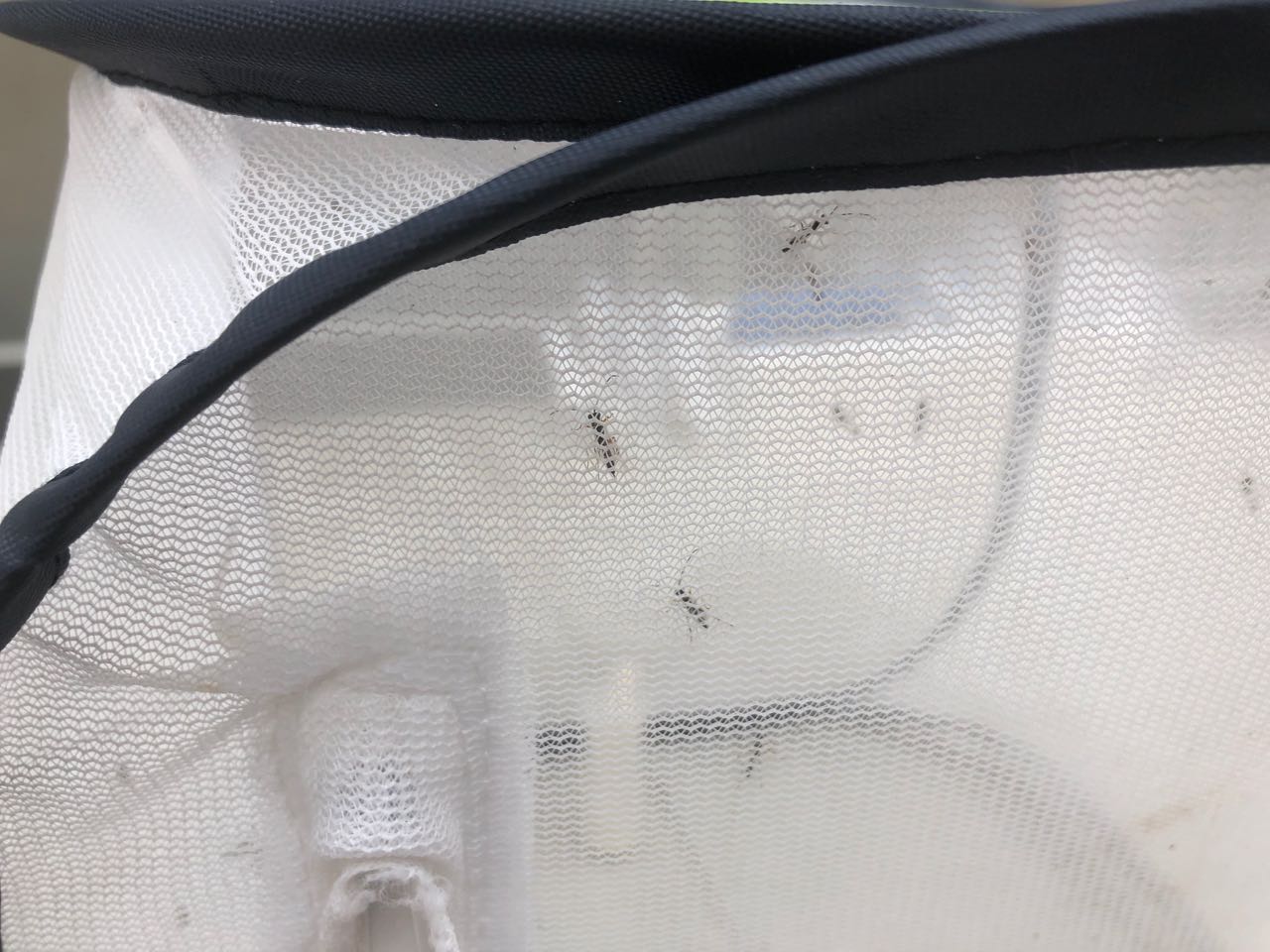 B
A
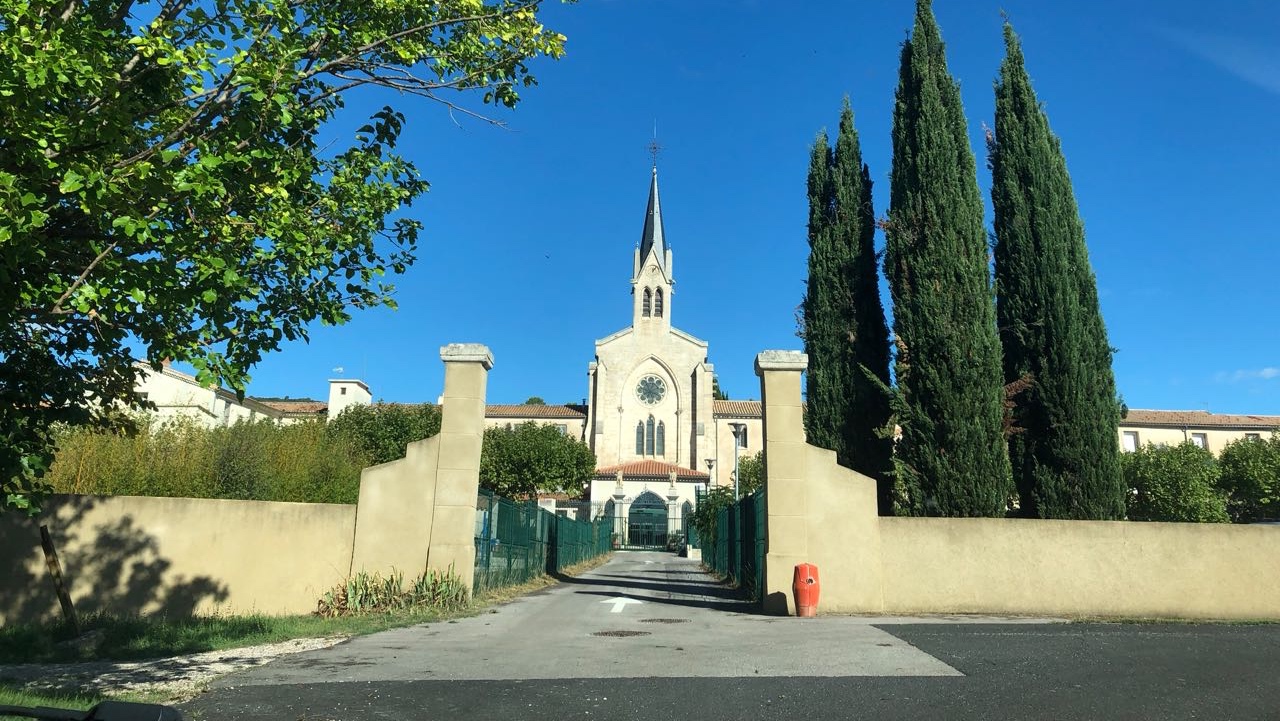 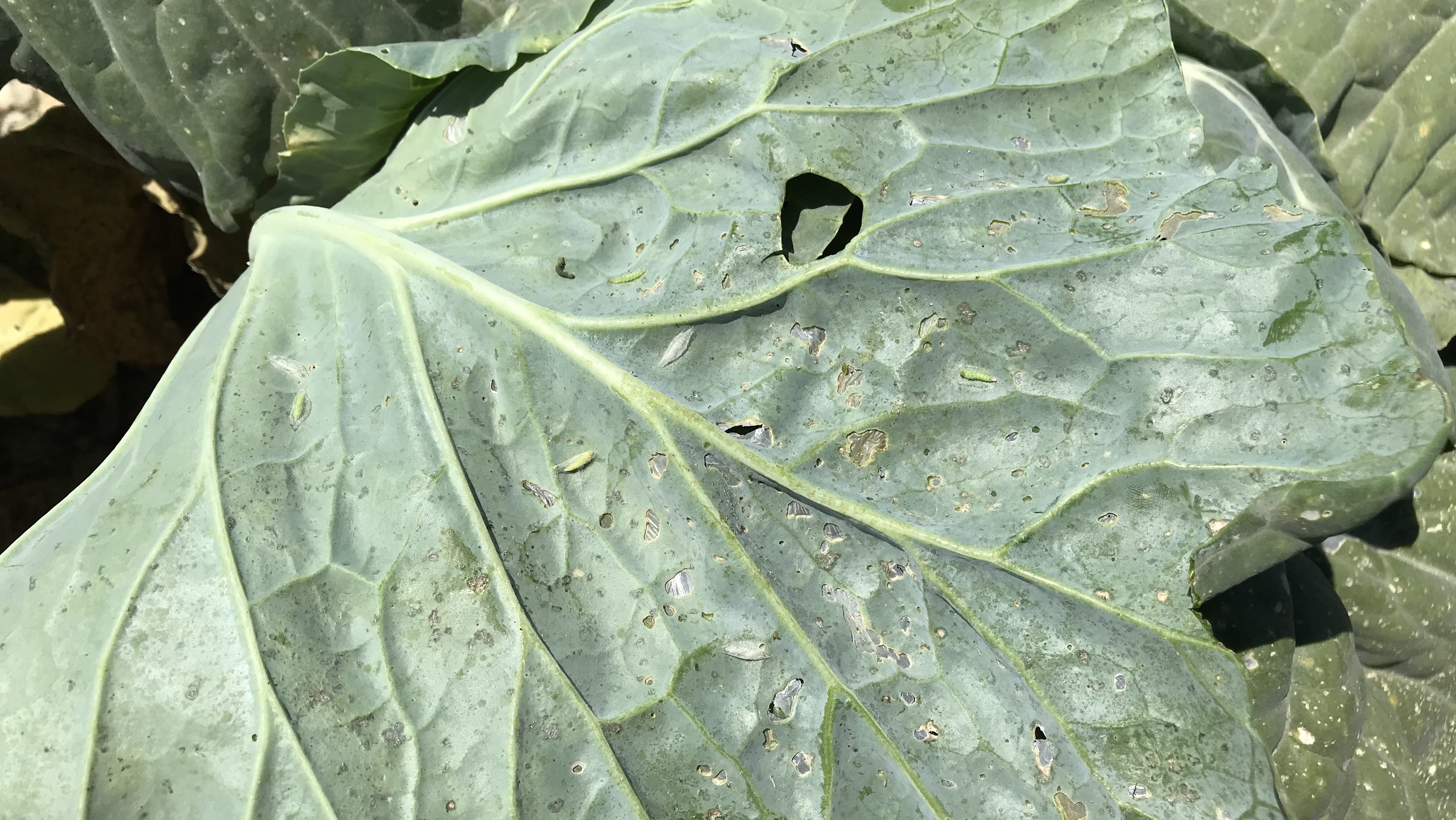 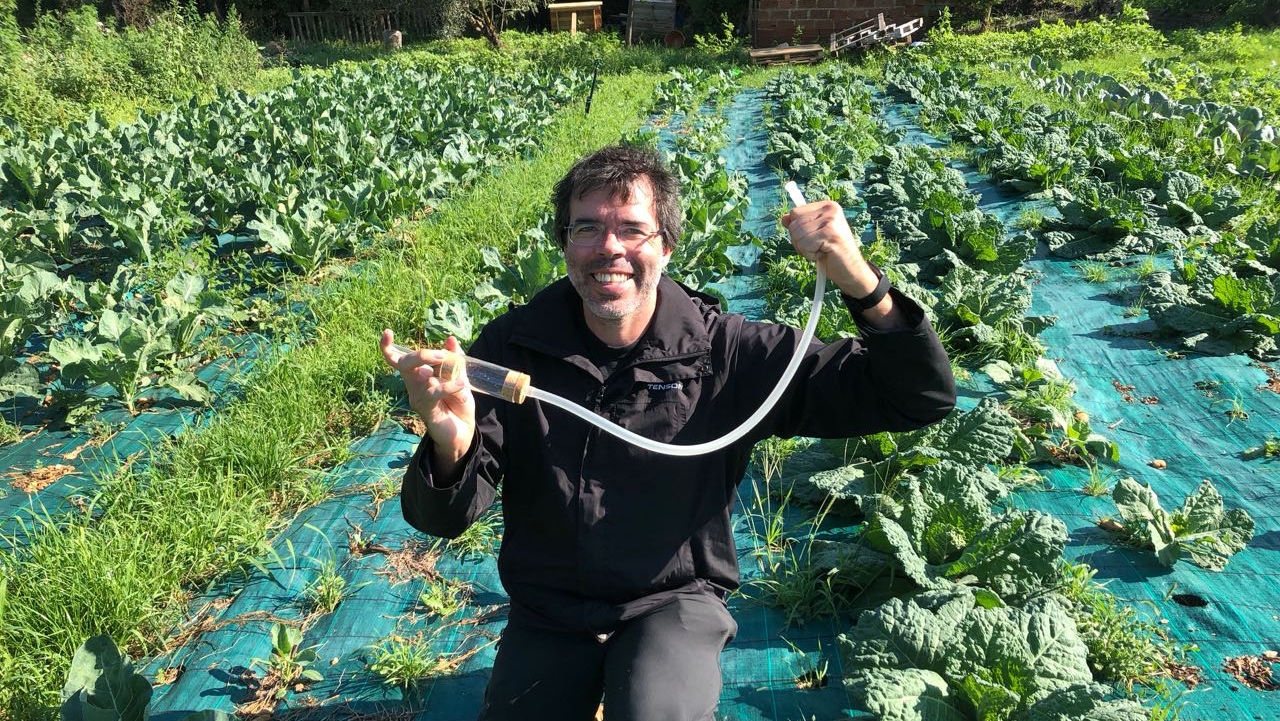 D
C
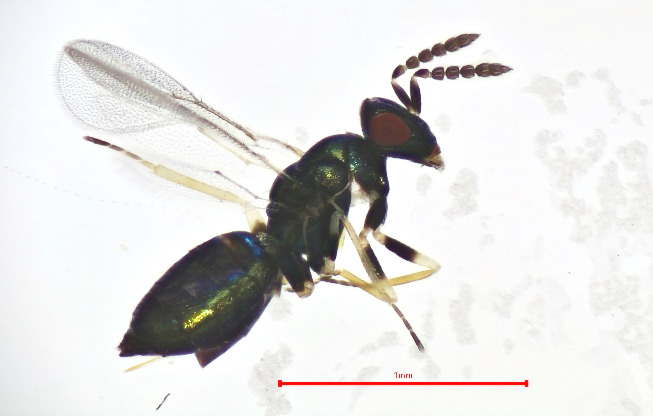 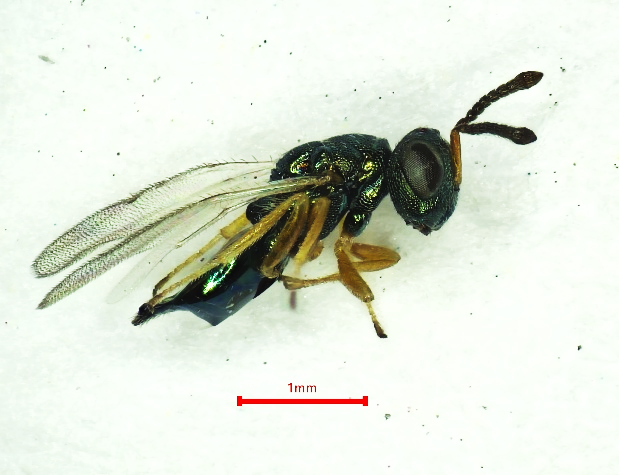 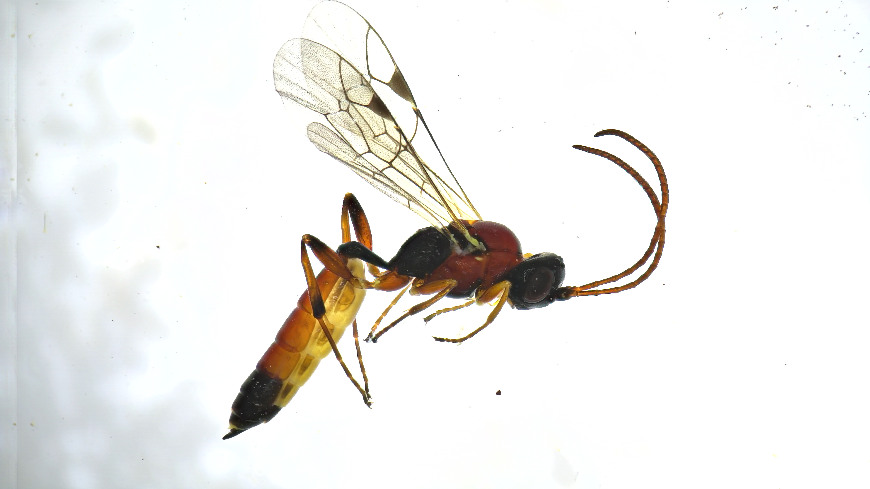 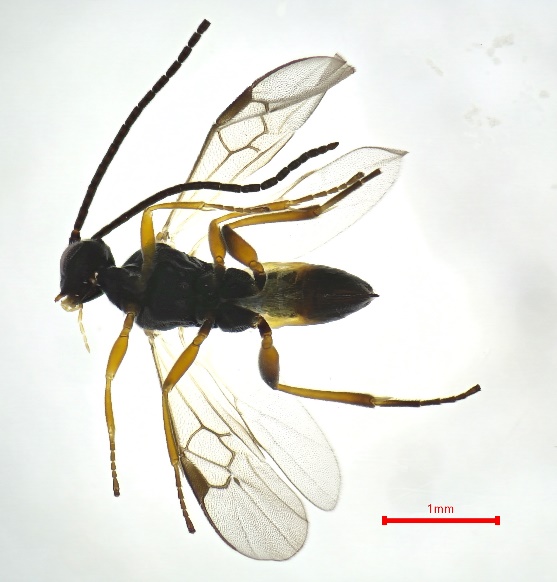 Diadromus collaris
Oomyzus sokolowski
Pteromalus chrysos
(Hyperparasitoid)
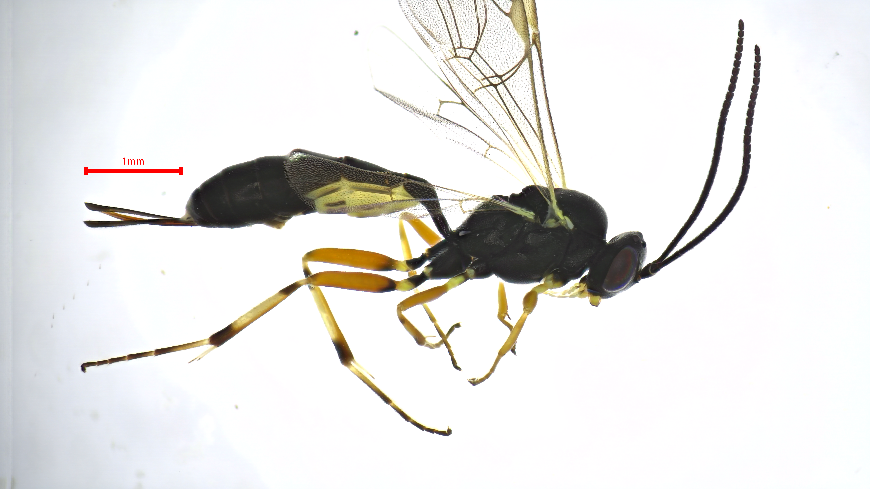 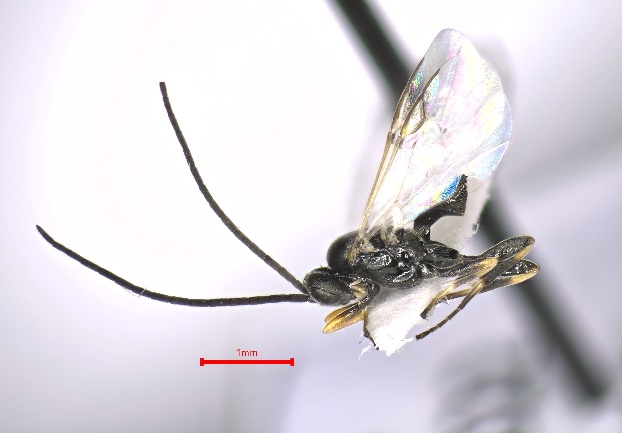 Cotesia vestalis
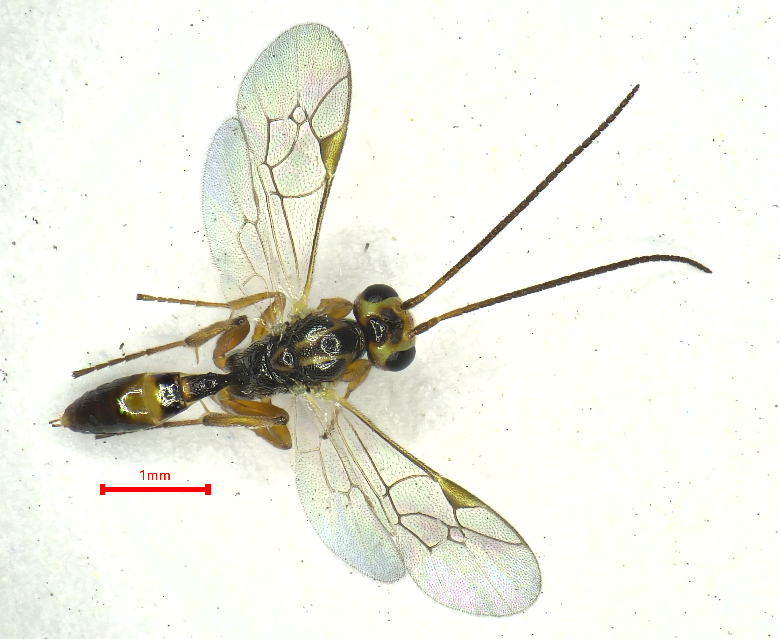 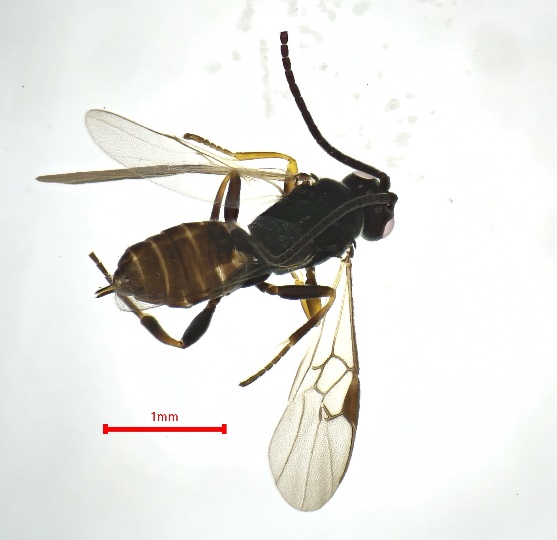 Diadegma fenestrale
Dolichogenidea appelator
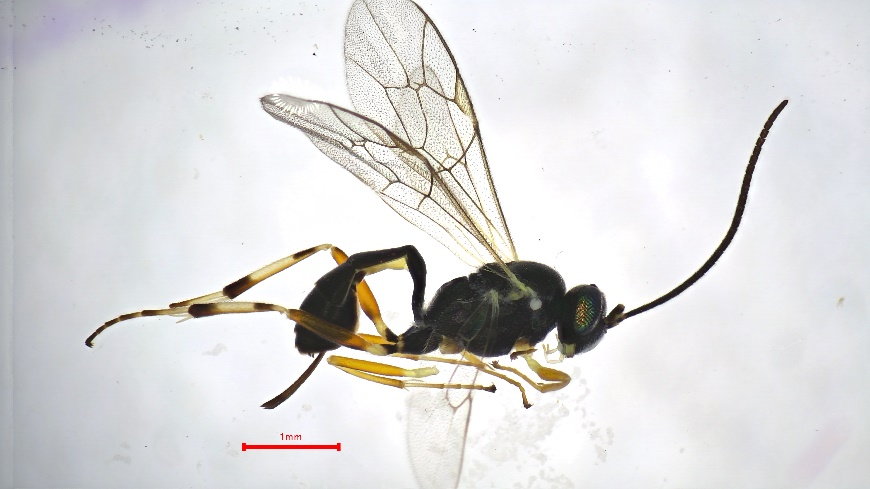 Diadegma semiclausum
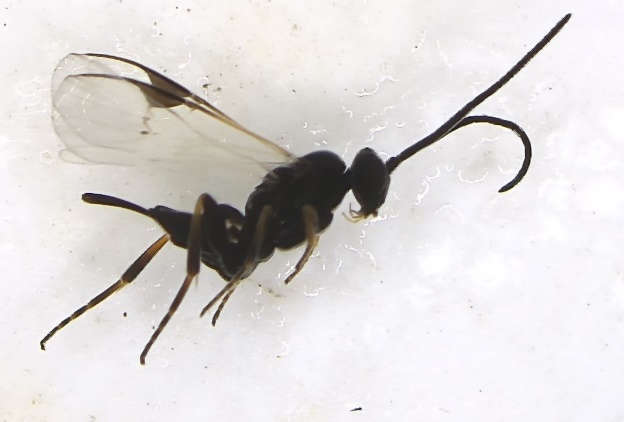 Diolcogaster claritibia
Mesochorinae sp.
(Hyperparasitoid)
Dolichogenidea sicaria
JG. Desurmont
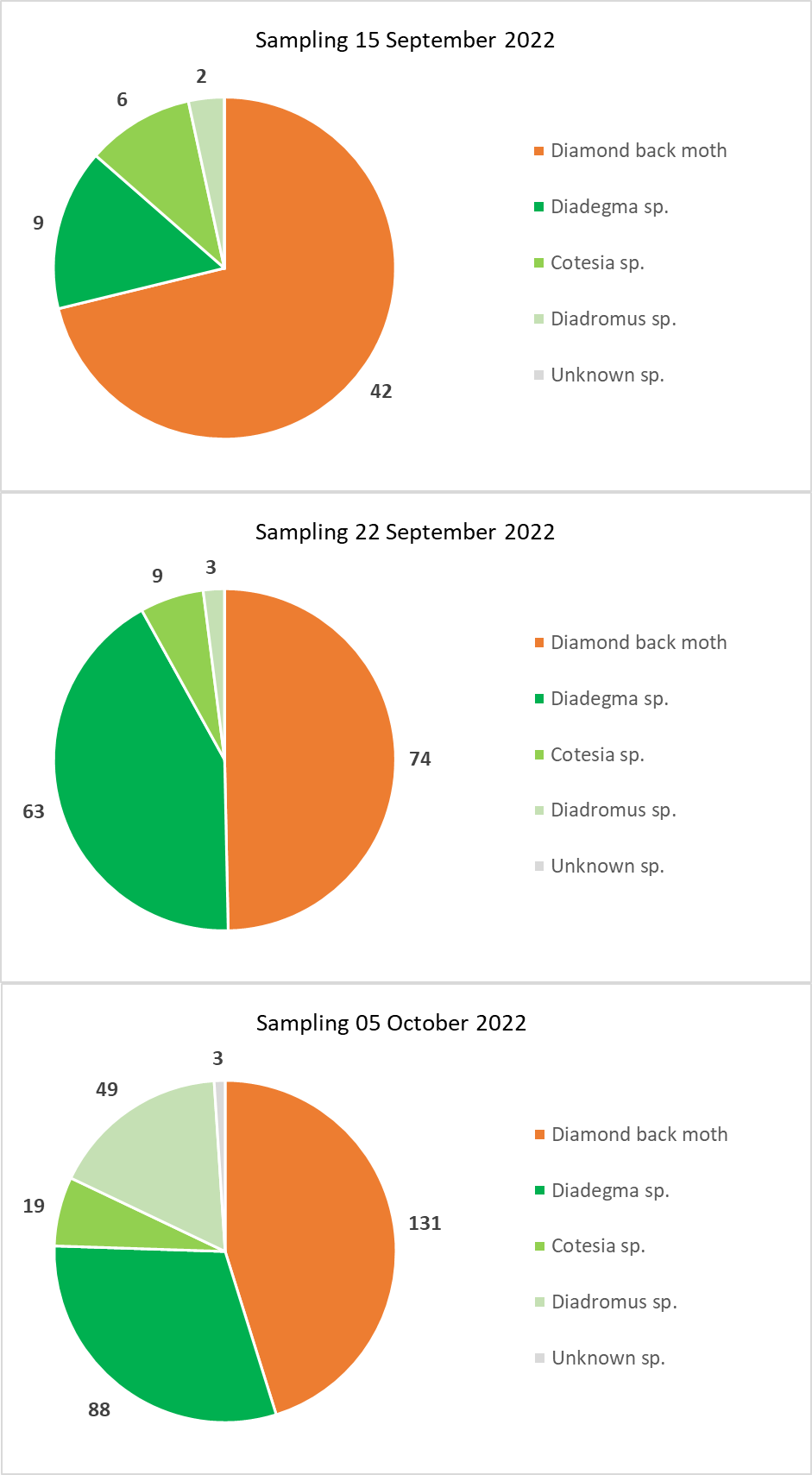 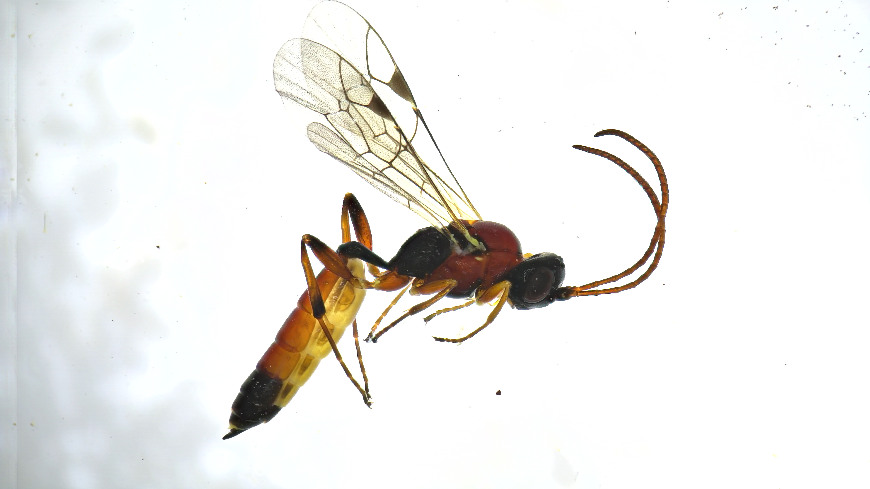 Diadromus collaris
Parasitism rate : 28.8%
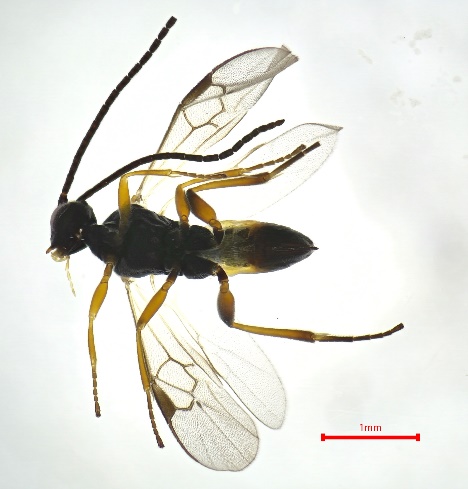 Cotesia vestalis
Parasitism rate : 50.3%
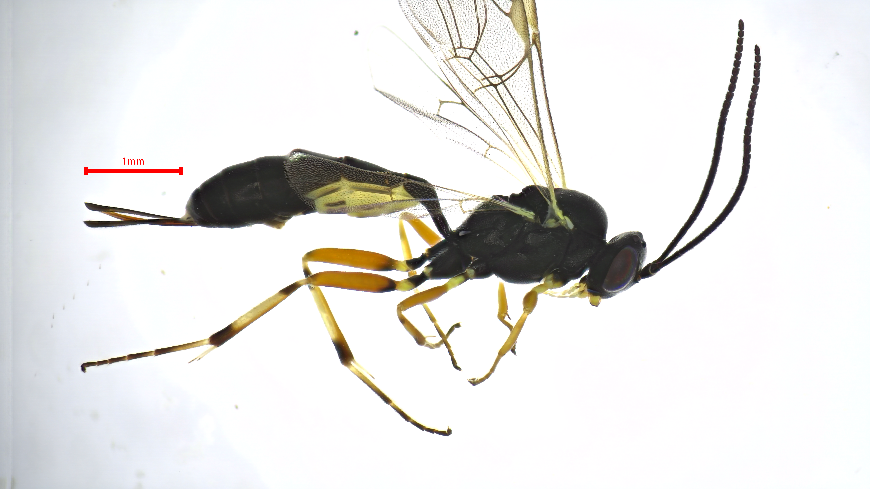 Diadegma fenestrale
Parasitism rate : 54.8%
G. Desurmont
Future Directions
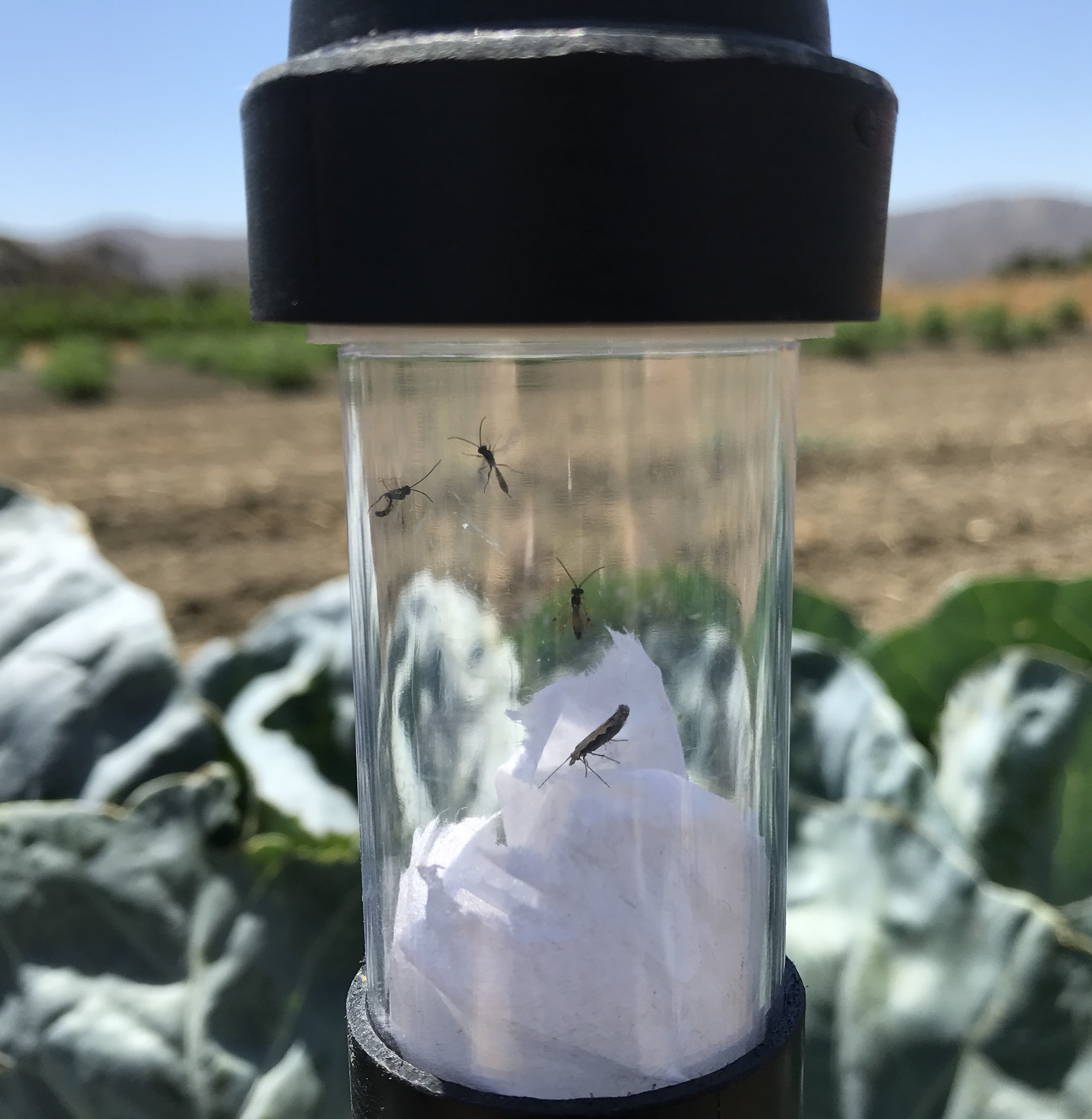 Foreign exploration in Africa (Kenya, South Africa)

Establish lines of parasitoids
Send EBCL a California DBM strain for parasitoid screening  
 
Run studies under simulated California conditions
What about DBM egg parasitoids?
B
A
C
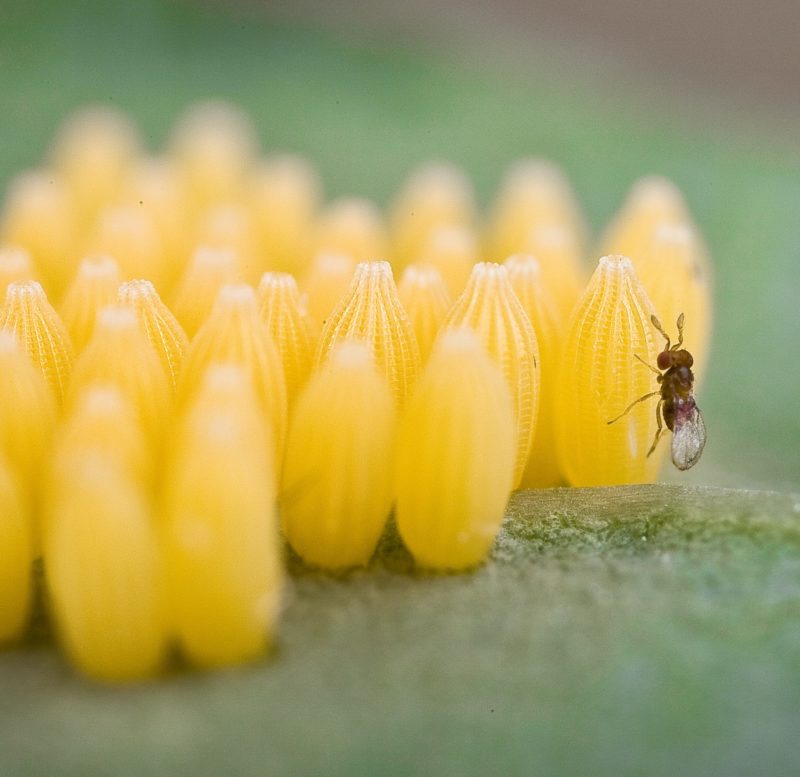 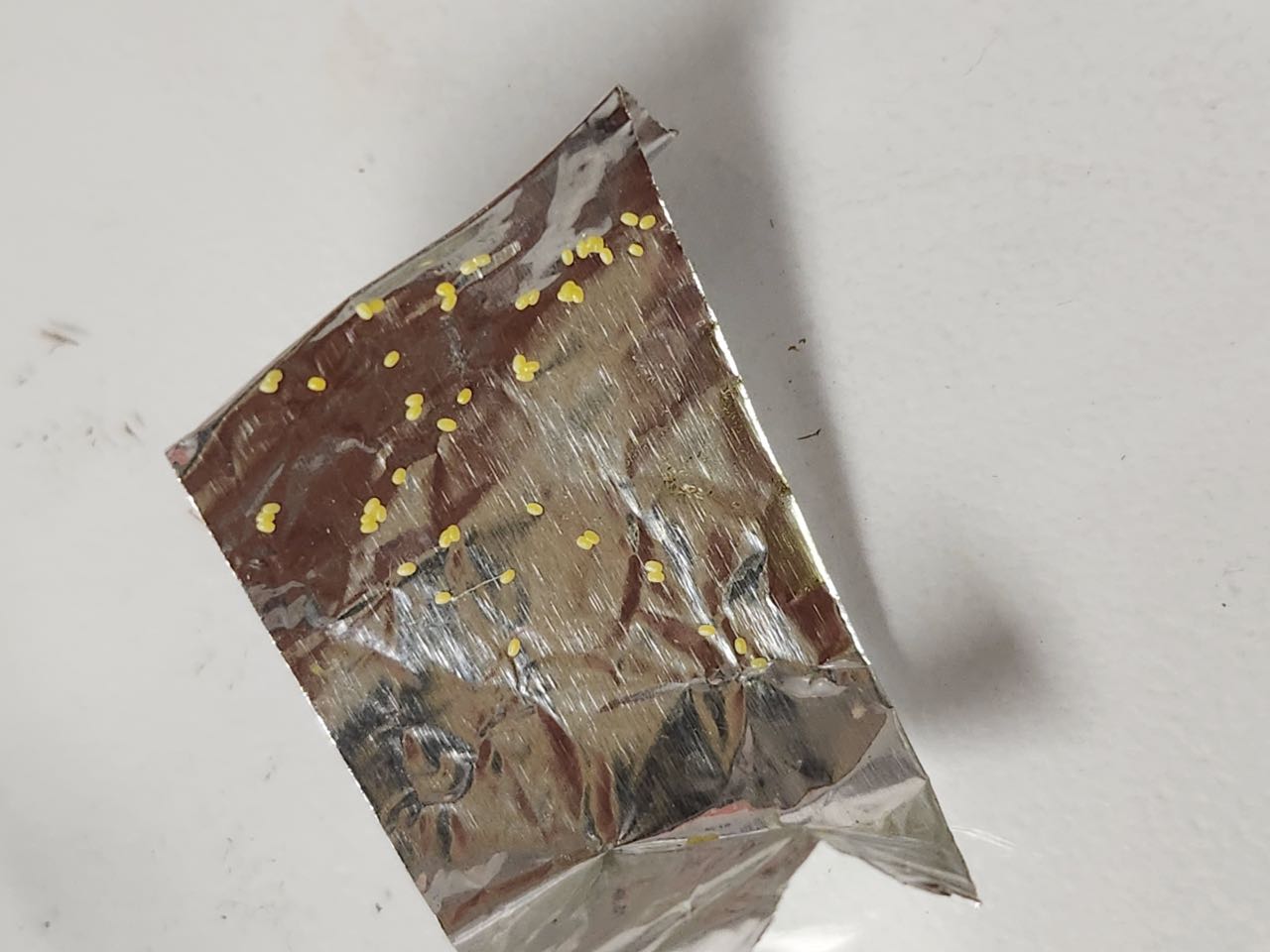 Commercial Trichogramma
Sentinel Egg Cards
DBM Eggs (hard to find)
Inundative BioControl
Thank you!